スマートフォン
iPhone基本編
電話を使ってみよう
令和7年4月
１．電話の使い方
1-A
1-B
1-C 
1-D
1-E
1-F
電話の受け方………………………………………………P2
電話の切り方…………………………………………………P4
Siriを使った電話のかけ方…………………………………P6
連絡先アプリを使った電話のかけ方……………………P12
発着信履歴を使った電話のかけ方………………………P17
キーパッドを使った電話のかけ方………………………P21
目次
２．連絡先の登録と編集
2-A
2-B
2-C
連絡先の登録……………………………………………P26
履歴を使った連絡先の登録………………………………P32
連絡先の編集………………………………………………P39
1
電話の使い方
1
1-A
電話の受け方
VoiceOver使用時の電話の受け方です
❶
着信音が鳴っている間に画面上を２本指でダブルタップして通話に応答します
VoiceOver使用中は
発信者の名前が音声で
読み上げられます
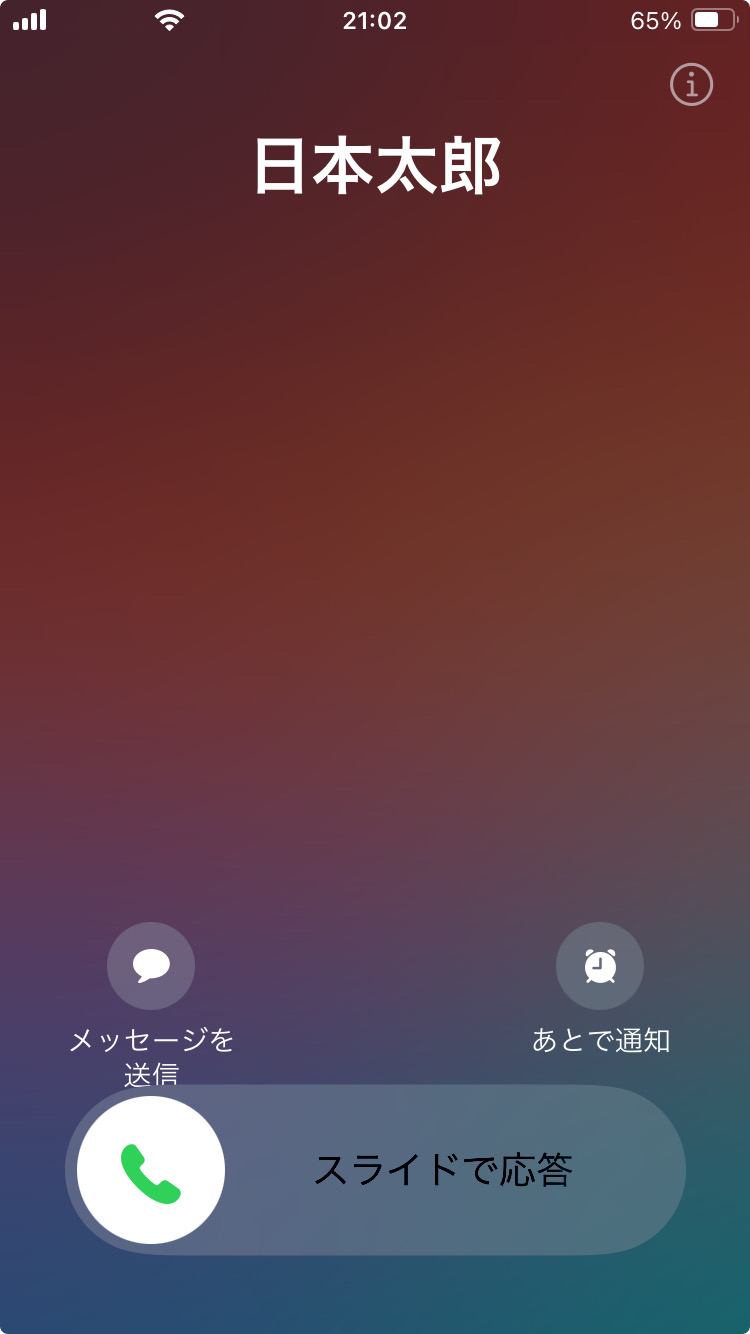 2
1-A
電話の受け方
VoiceOver未使用時の電話の受け方です
❶
画面上部の緑色の受話器マーク　　
　　 をタッチして応答します
❷
画面下部の緑の受話器ボタンを右にスライドさせて通話に応答します
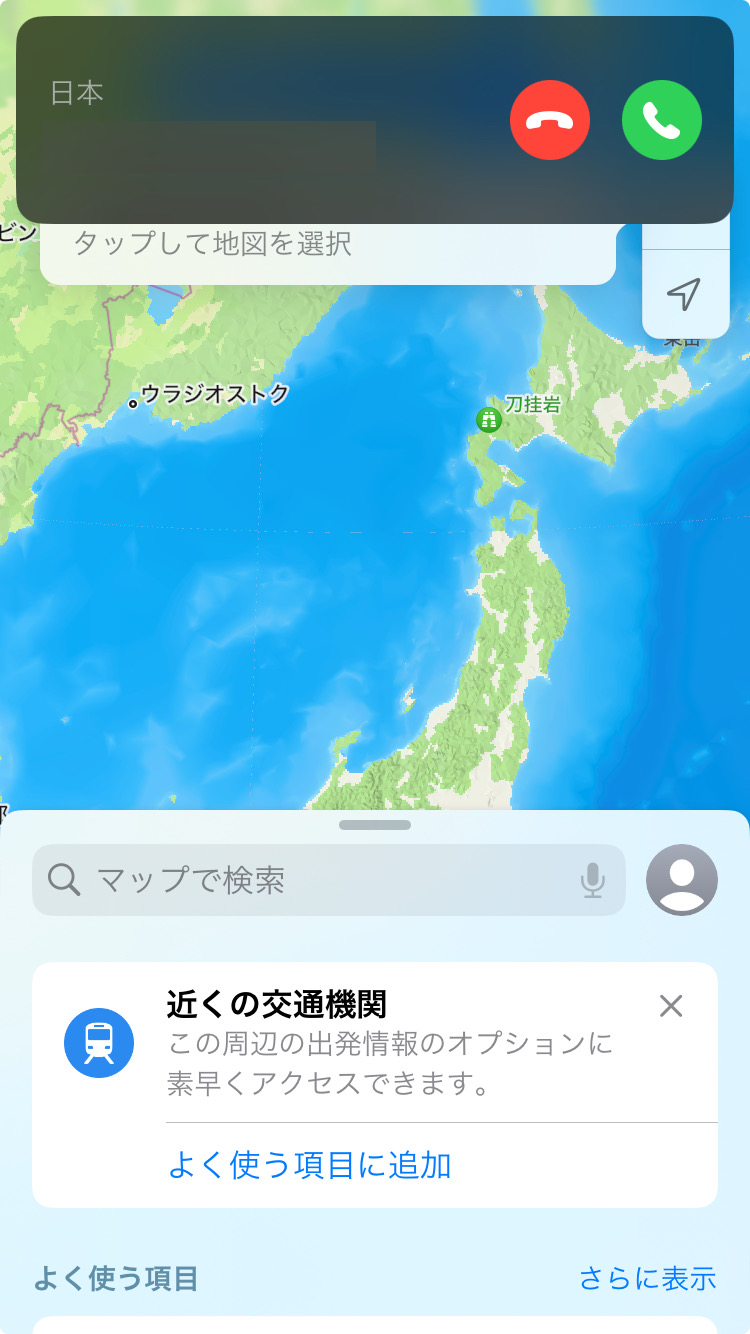 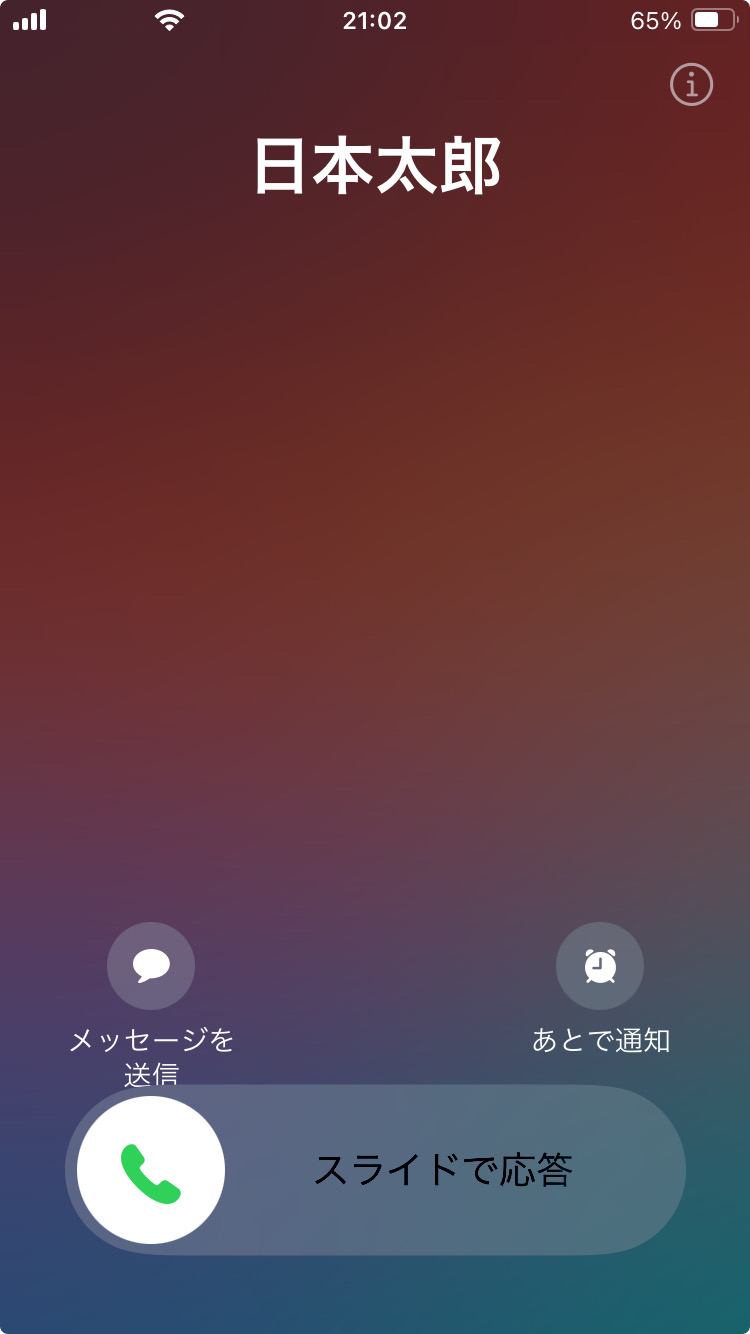 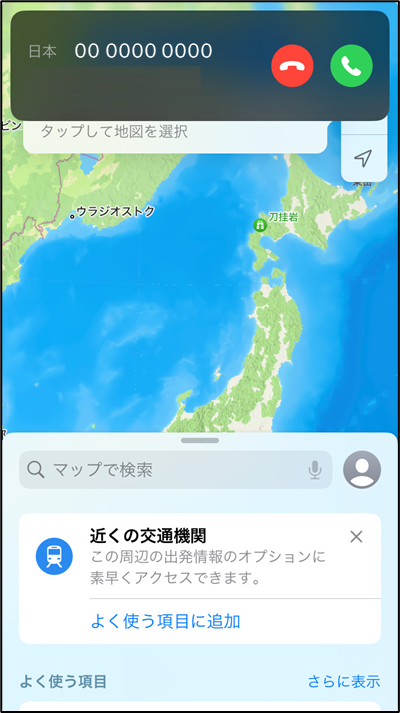 ※操作中に電話がかかって来た場合
※スリープ中に電話がかかってきた場合
3
1-B
電話の切り方
VoiceOver使用時の電話の切り方です
❶
画面上を２本指でダブルタップして
通話を終了します
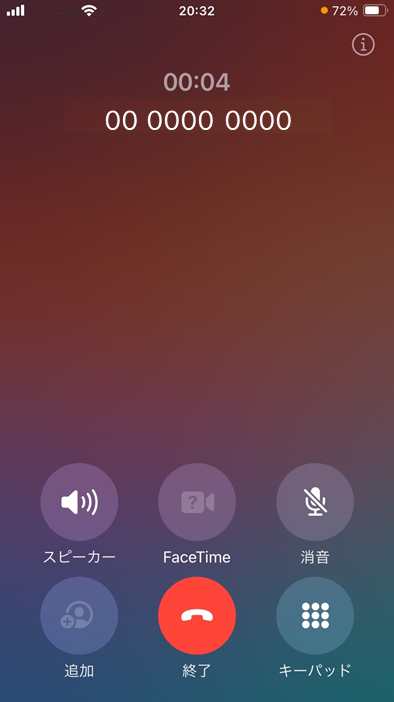 4
1-B
電話の切り方
VoiceOver未使用時の電話の切り方です
❶
画面下部の赤色の受話器マーク　　　をタッチして通話を終了します
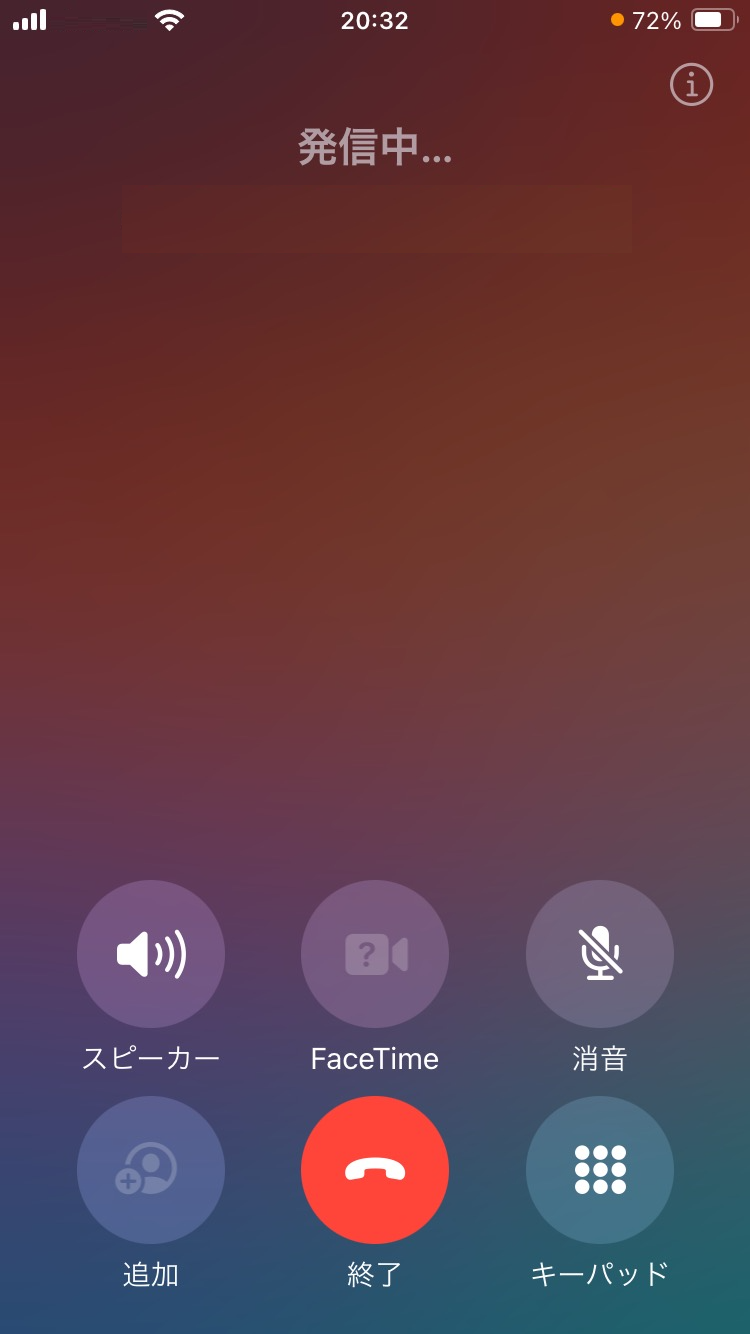 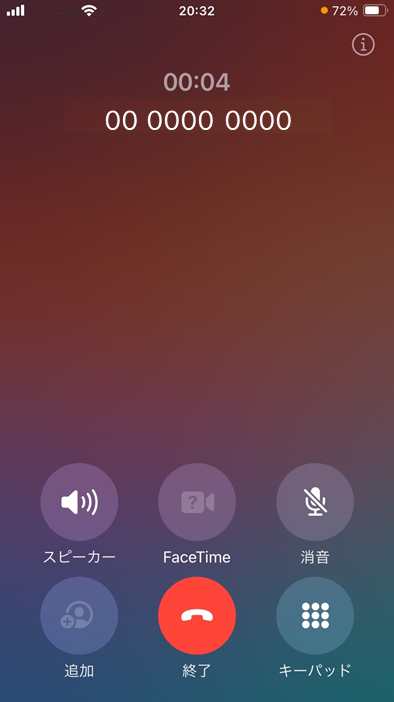 〇電話の切り忘れに注意
電話を切ろうとして「ホームボタン」を押しても、電話を切ることはできません。
｢ホームボタン｣を押すと、通話画面が隠れて見えなくなるために通話が終了したように見えますが、実際には通話状態が継続しています。
相手も電話を切っていない場合は、後から高額な通話料金を請求されることもありますので、必ず左記の方法で電話を切るようにしましょう。
5
1-C
Siriを使った電話のかけ方
Siriを使って電話をかける際の注意点です
Siriを使って相手の名前で電話をかける場合、相手の名前や電話番号をあらかじめiPhoneに登録しておかなければなりません。
また、ニックネームや略称で登録している場合は、そのニックネームや略称でSiriに声をかける必要があります。
6
1-C
Siriを使った電話のかけ方
Siriを使って電話をかけてみましょう
❶
Siriを起動して｢○○さんに電話｣
と声をかけて発信します
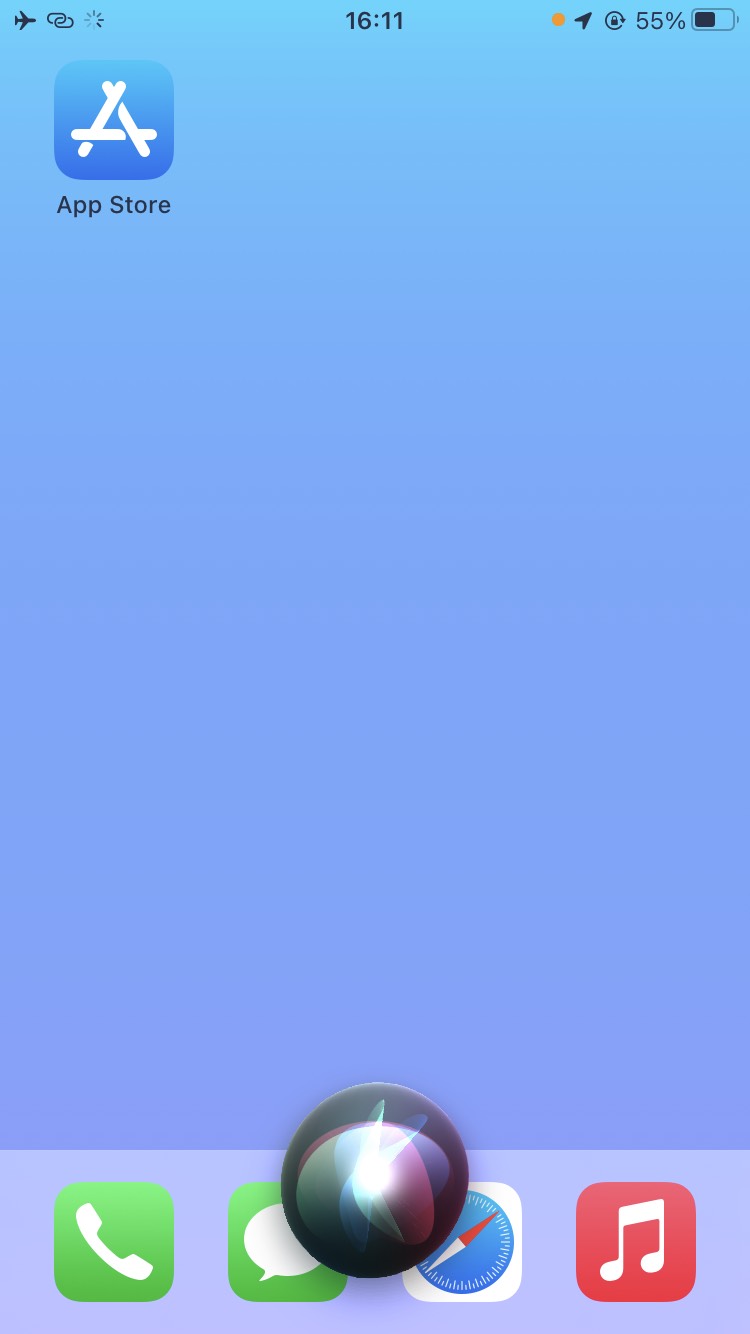 7
1-C
Siriを使った電話のかけ方
Siriを使って電話をかけてみましょう
❷
発信先を訊ねられるので、
｢自宅｣や｢携帯電話｣と伝えます
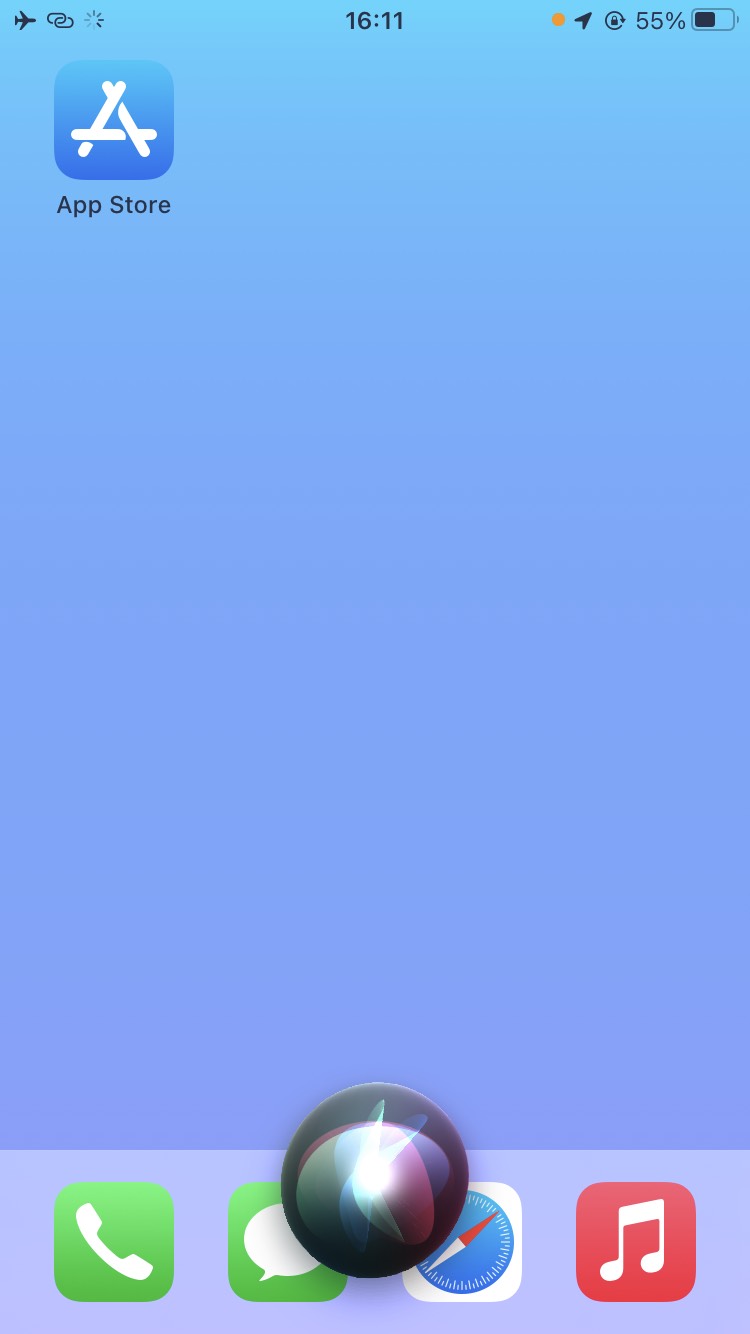 ※発信相手の連絡先に複数の電話番号を登録している場合のみ
こちらの対応が必要です
※ ｢自宅｣や｢携帯電話｣
といったラベル名の設定は
連絡先アプリで行います
8
1-C
Siriを使った電話のかけ方
Siriを使って電話をかけてみましょう
❸
電話を切る際は、画面上のどこでも良いので２本指でダブルタップします
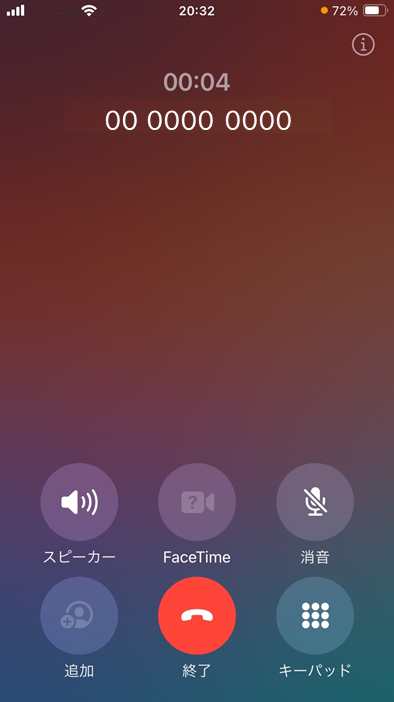 9
1-C
Siriを使った電話のかけ方
電話番号で発信してみましょう
❶
Siriを起動して｢00-○○○○-××××に電話｣と声をかけます
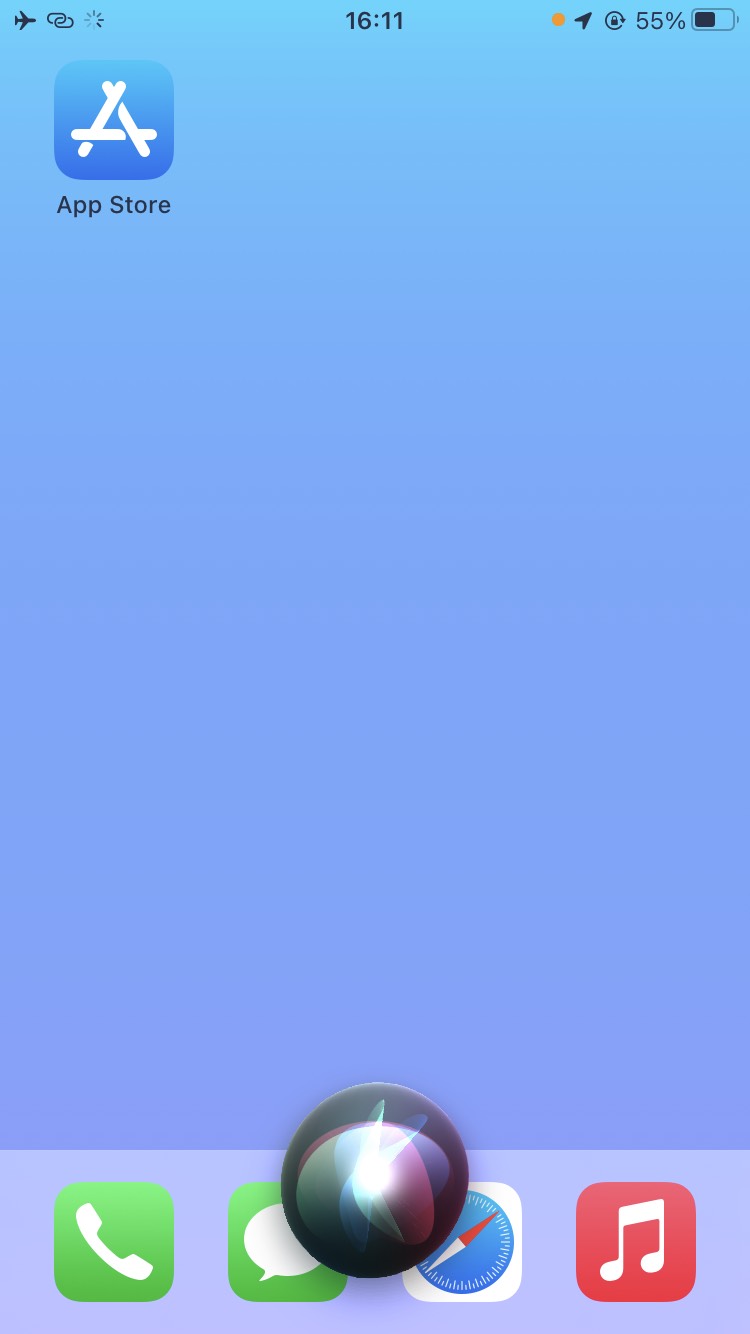 ※電話番号で発信する場合｢はっきりした口調でゆっくりと話す｣のがコツです
早口で話してしまうと誤った
番号で認識する場合があります
※電話の発信前に
Siriが発信番号を復唱します
10
1-C
Siriを使った電話のかけ方
電話番号で発信してみましょう
❷
番号に間違いがあれば、ホーム
ボタンや電源ボタンを押します
❸
電話を切る際は、画面上のどこでも良いので２本指でダブルタップします
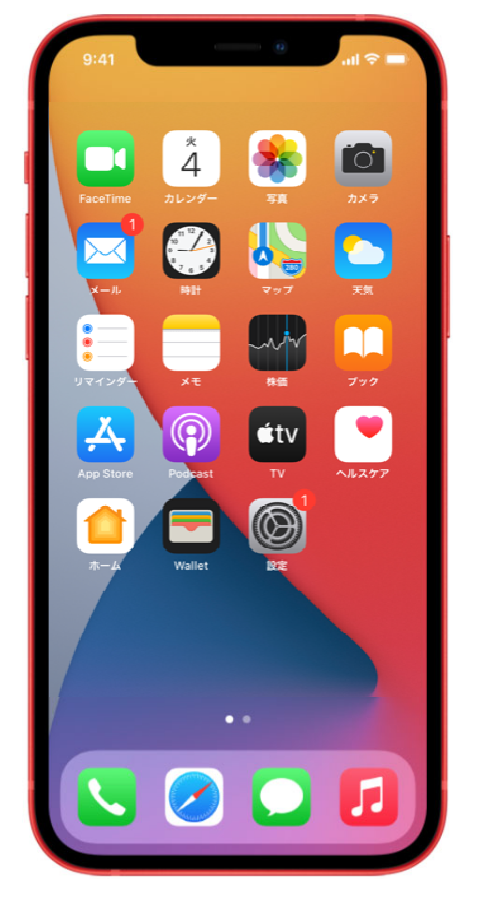 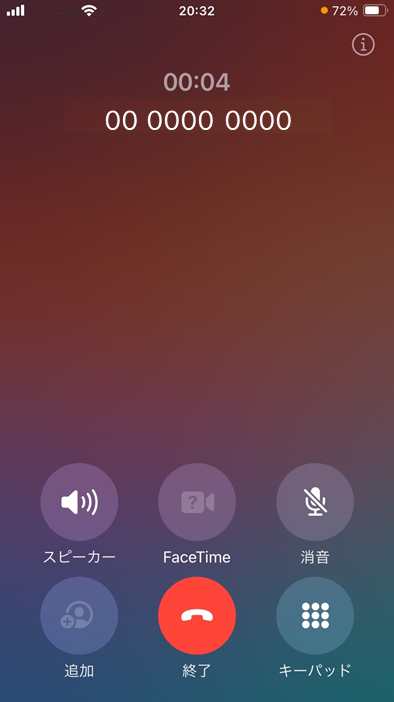 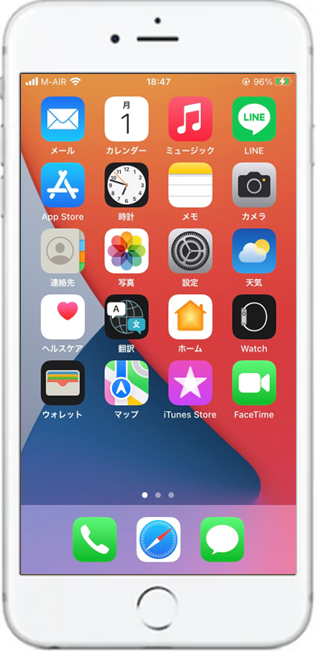 ※発信がキャンセルされます
11
1-D
連絡先アプリを使った電話のかけ方
連絡先アプリから電話をかけてみましょう
❶
Siriを起動して｢連絡先を開いて｣と声をかけます
❷
「検索フィールド」と読み上げるまで１本指で右にスワイプします
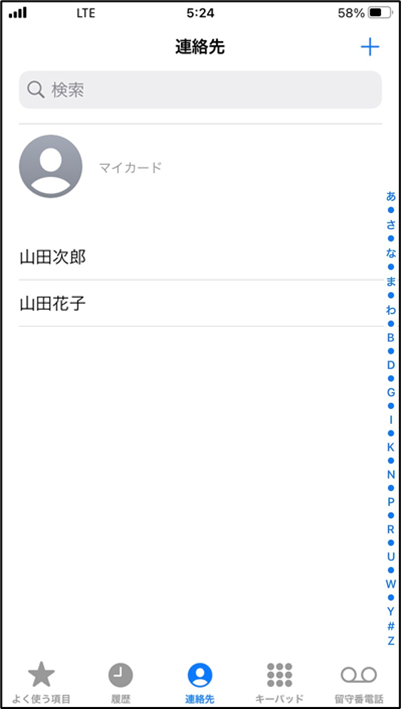 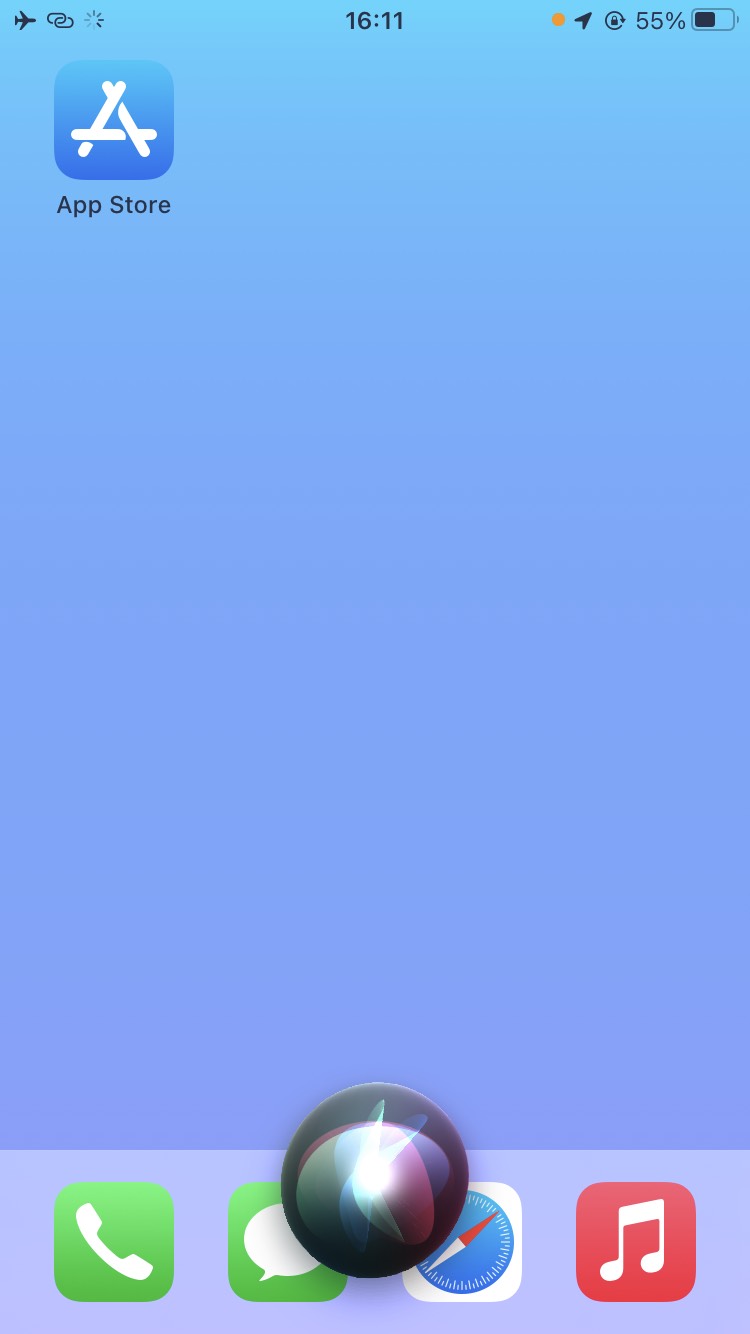 ※連絡先アプリはホーム画面からジェスチャー操作でも開けます
１2
1-D
連絡先アプリを使った電話のかけ方
連絡先アプリから電話をかけてみましょう
❸
「セクションの索引」と読み上げたら１本指で下・右スワイプし相手を探します
❹
相手を見つけたらダブルタップして、その方の詳細情報に進みます
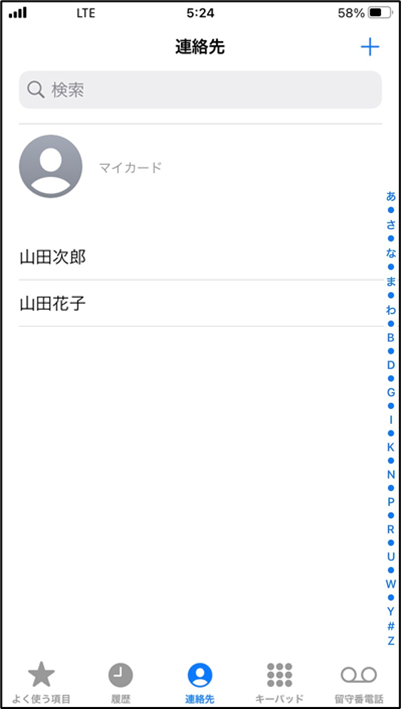 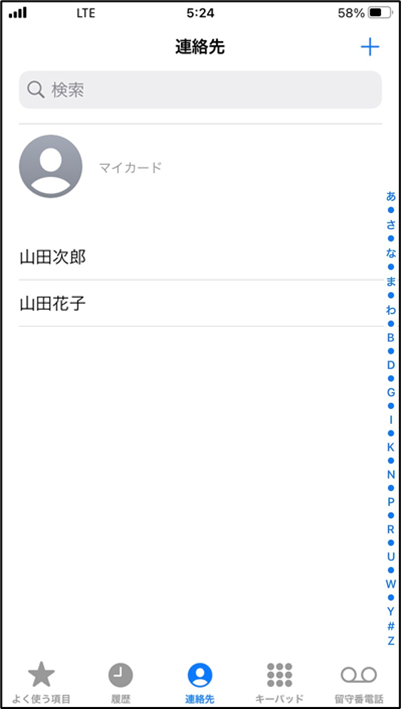 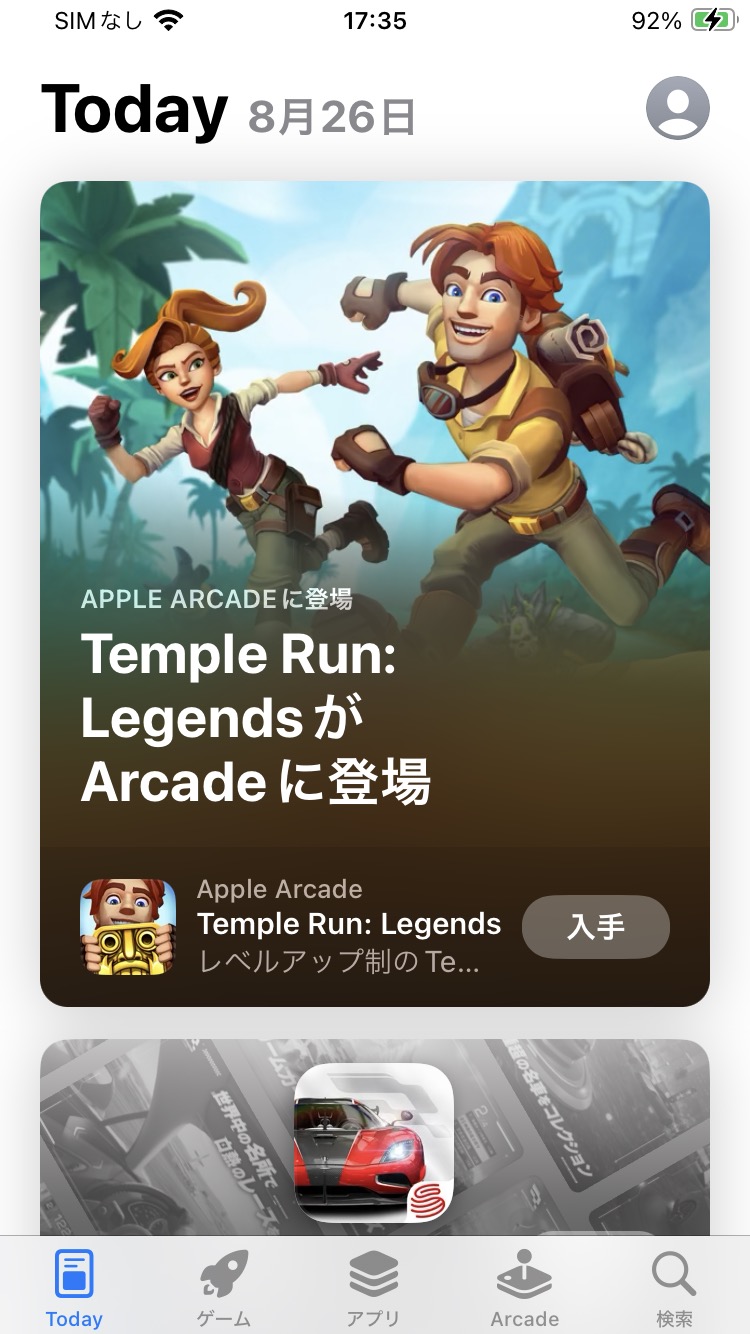 ※下スワイプすると｢あ｣｢か｣｢さ｣｢た｣｢な｣の順で、右スワイプすると
1人ずつ名前を
読み上げますので
相手を探します
１3
1-D
連絡先アプリを使った電話のかけ方
連絡先アプリから電話をかけてみましょう
❺
詳細情報が表示されますので、｢自宅｣などのラベル名と一緒に電話番号を読み上げる場所まで右スワイプを繰り返します
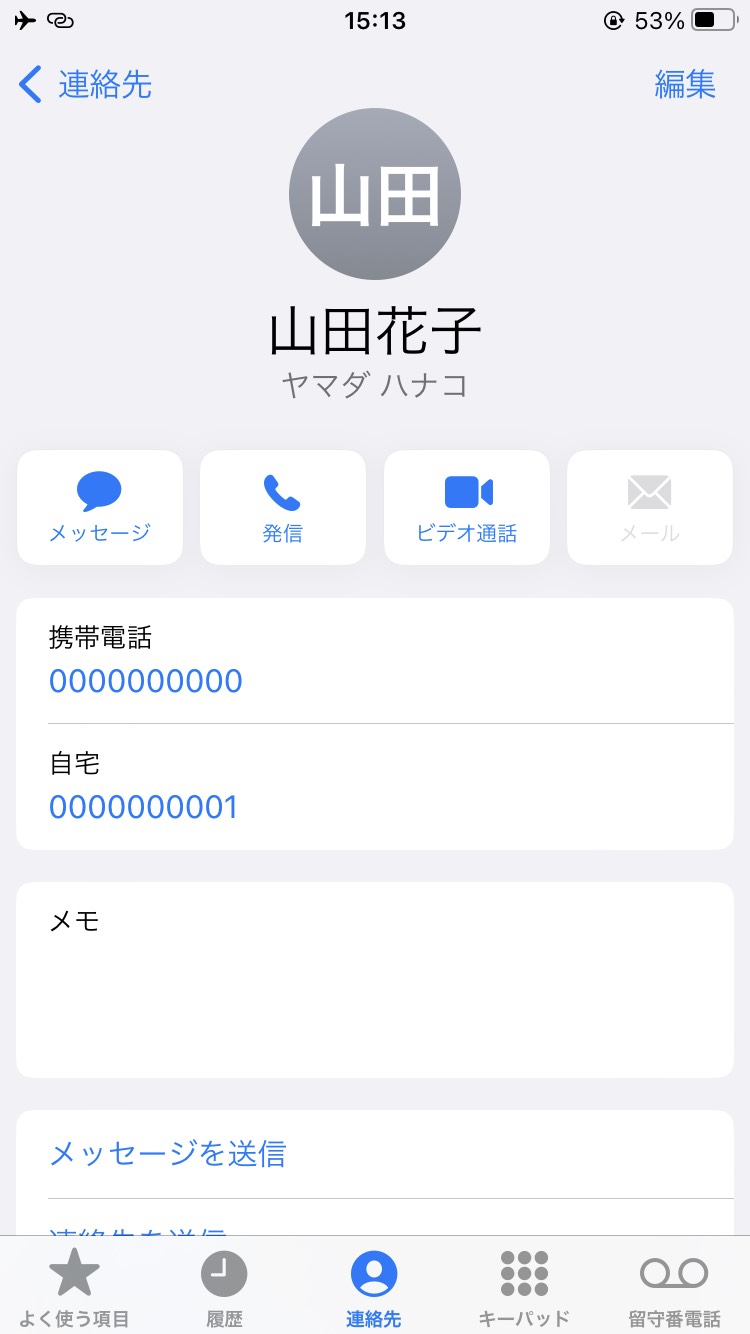 １4
1-D
連絡先アプリを使った電話のかけ方
連絡先アプリから電話をかけてみましょう
❻
ダブルタップして発信します
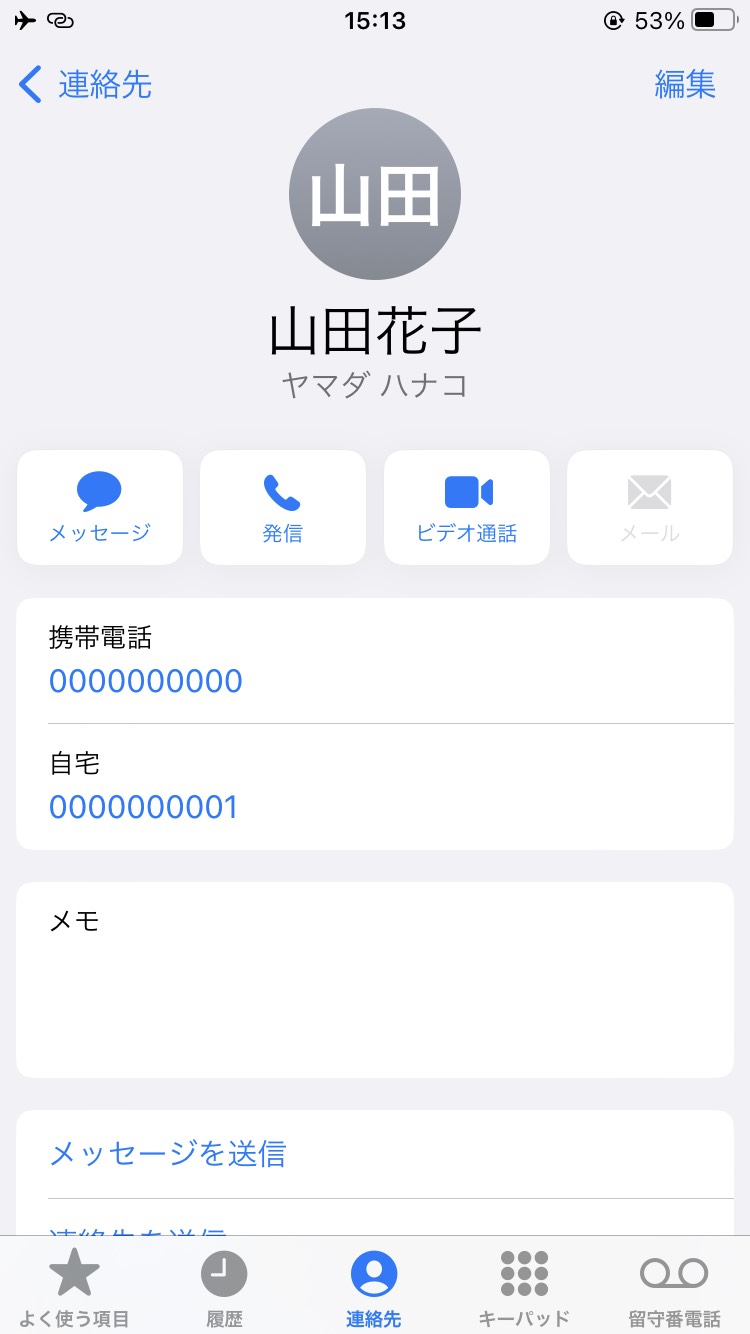 １5
1-D
連絡先アプリを使った電話のかけ方
連絡先アプリから電話をかけてみましょう
❼
電話を切る際は、画面上のどこでも良いので２本指でダブルタップします
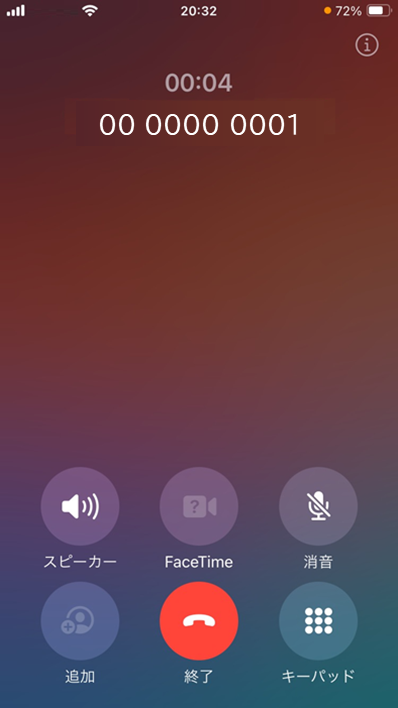 ※VoiceOverがオフであれば、｢○○さんの連絡先を出して｣とSiriに声をかけることで、連絡先に登録された個人の詳細情報を簡単に呼び出すことが
できます
１6
1-E
発着信履歴を使った電話のかけ方
発着信履歴から電話をかける際の注意点です
電話アプリを開いた際には前回使用した時に最後に表示していたタブ(履歴や連絡先、キーパッドなど)が表示されます。
本資料では、最後に表示していたタブを「連絡先」として
発着信履歴を使った電話のかけ方をご説明いたします。
１7
1-E
発着信履歴を使った電話のかけ方
発着信履歴から電話をかけてみましょう
❶
Siriを起動して｢電話アプリを開いて｣と声をかけます
❷
右・左スワイプで履歴ボタンを探し、「履歴ボタン」をダブルタップします
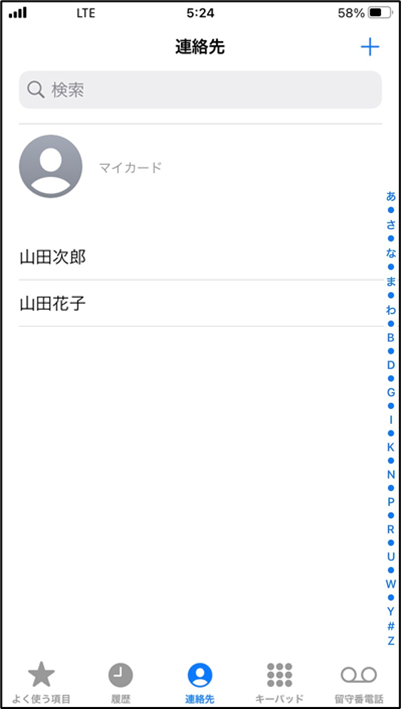 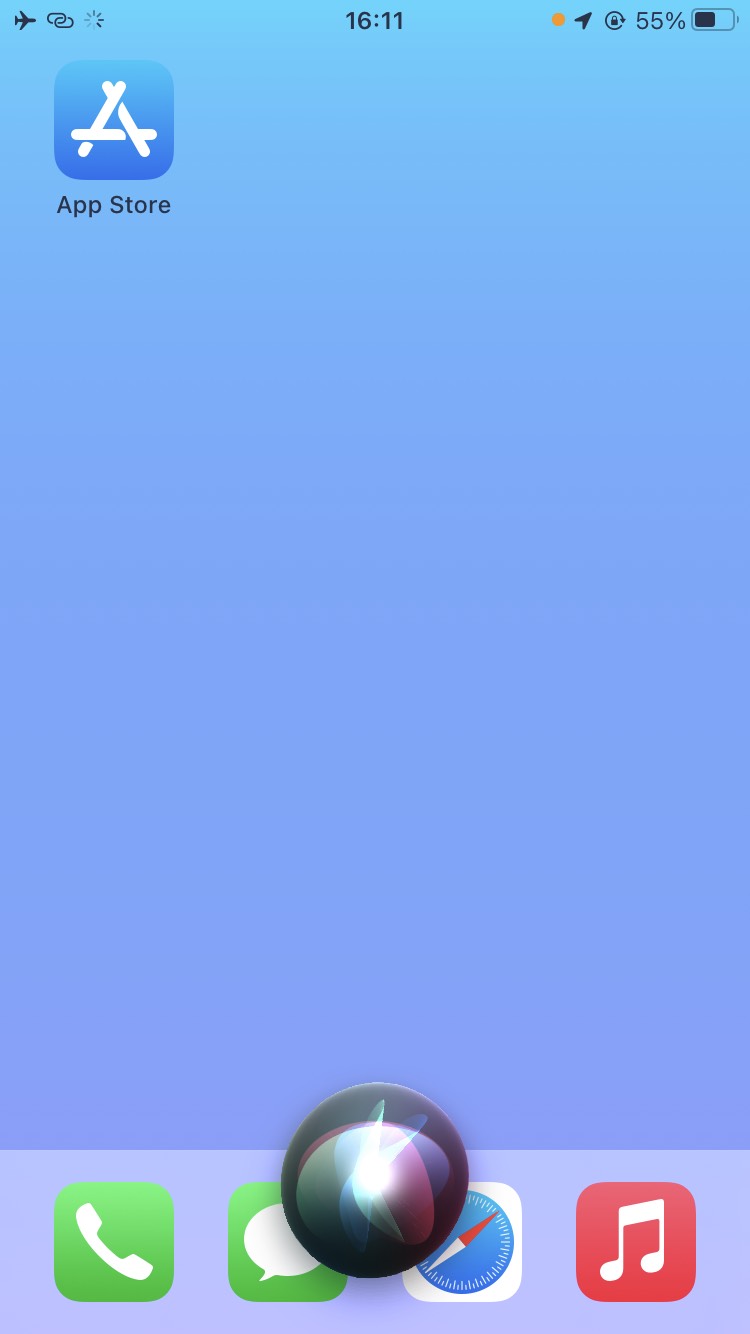 ※電話アプリはホーム画面からジェスチャー操作
でも開けます
※最初にキーパッドタブが表示された場合、❷の手順を
飛ばして構いません
１8
1-E
発着信履歴を使った電話のかけ方
発着信履歴から電話をかけてみましょう
❸
かけたい履歴をダブルタップして発信します
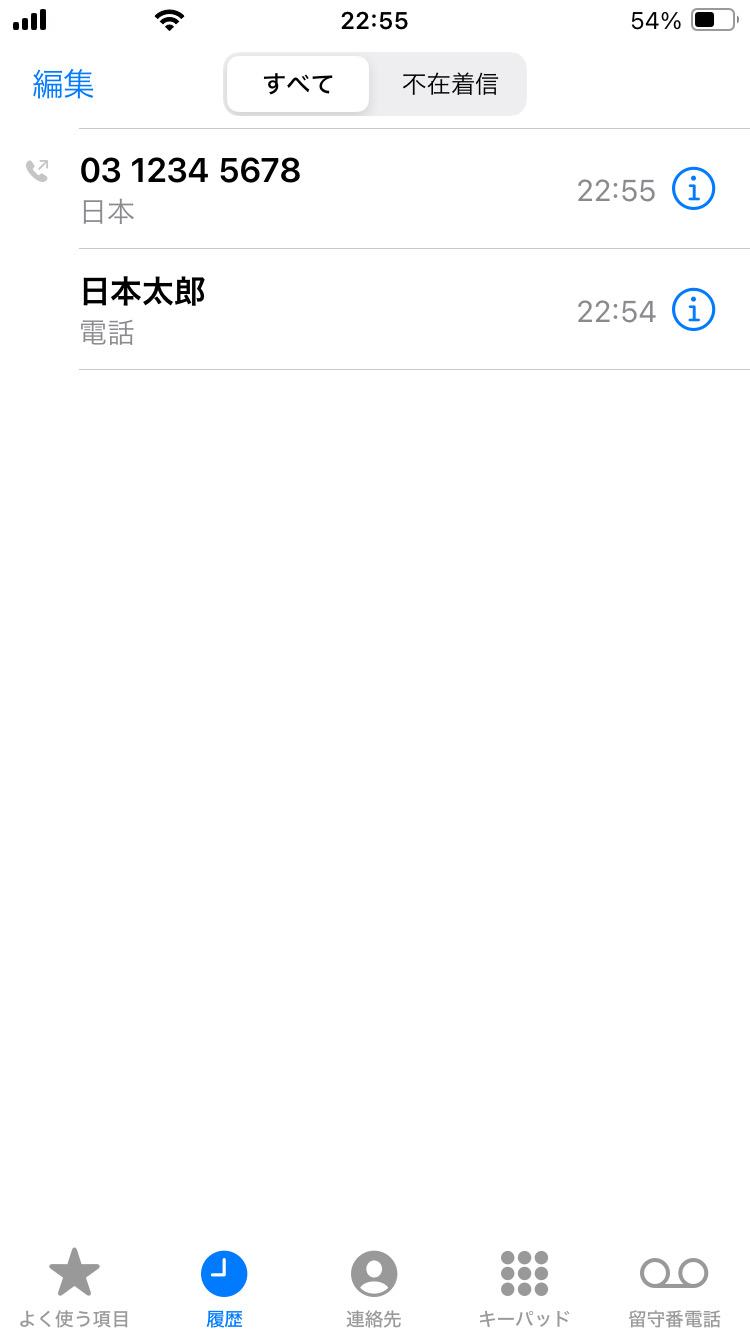 ※新しい履歴は画面上から
下にスワイプすると探しやすいです
※左右スワイプすると、
古い履歴から読み上げます
１9
1-E
発着信履歴を使った電話のかけ方
発着信履歴から電話をかけてみましょう
❹
電話を切る際は、画面上のどこでも良いので２本指でダブルタップします
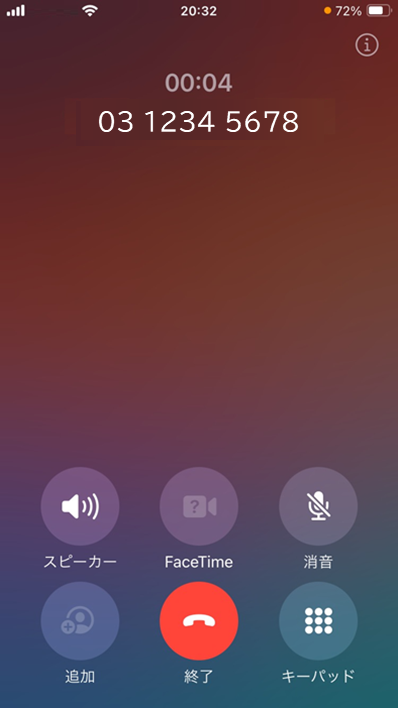 20
1-F
キーパッドを使った電話のかけ方
キーパッドを使って電話をかける際のポイント
キーパッドを利用して電話番号を入力するときには
｢スプリットタップ｣というジェスチャー操作がおすすめです。
〇スプリットタップのやり方
１本指で画面をスライドして目的の番号を見つけたら、
そのまま指を離さずにもう１本の指で画面を１回タップすることで番号を入力できます。
また、数字を一つずつダブルタップして入力することもできます。
21
1-F
キーパッドを使った電話のかけ方
キーパッドを使って電話をかけてみましょう
❶
Siriを起動して｢電話アプリを開いて｣と声をかけます
❷
右・左スワイプでキーパッドボタンを探し、「キーパッドボタン」をダブルタップします
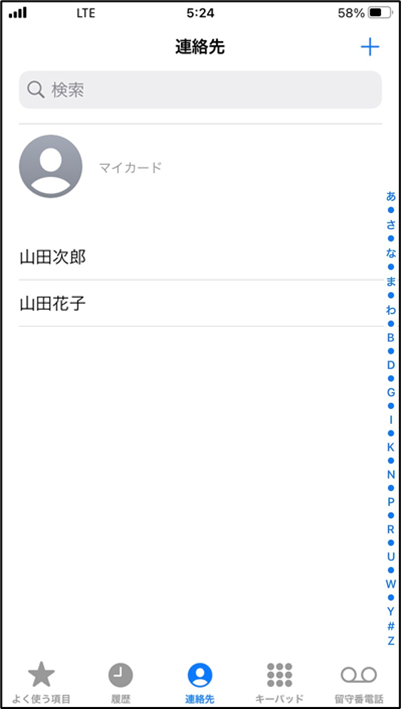 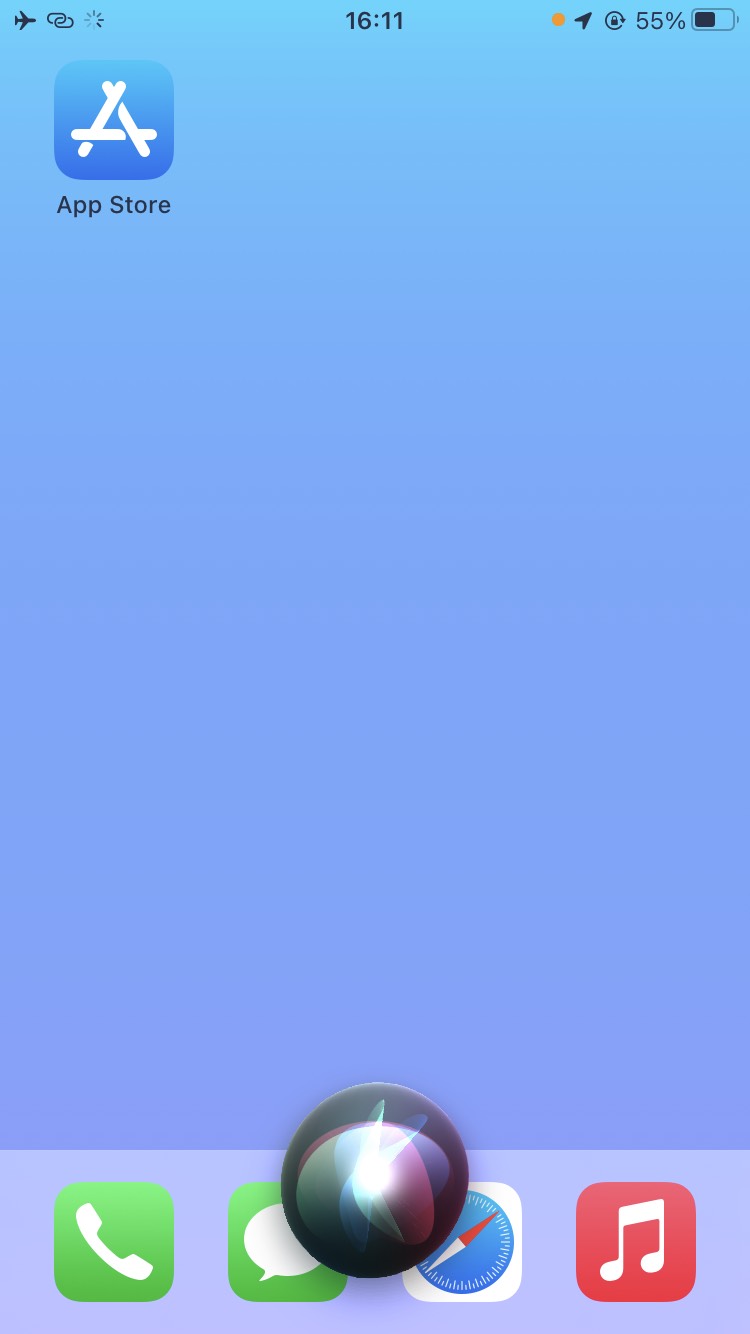 ※電話アプリはホーム画面からジェスチャー操作
でも開けます
※最初にキーパッドタブが表示された場合、❷の手順を
飛ばして構いません
22
1-F
キーパッドを使った電話のかけ方
キーパッドを使って電話をかけてみましょう
❸
スプリットタップで電話番号を入力するか、タッチやスワイプ操作で数字を選びます
❹
緑色の受話器マーク　　 を
ダブルタップして発信します
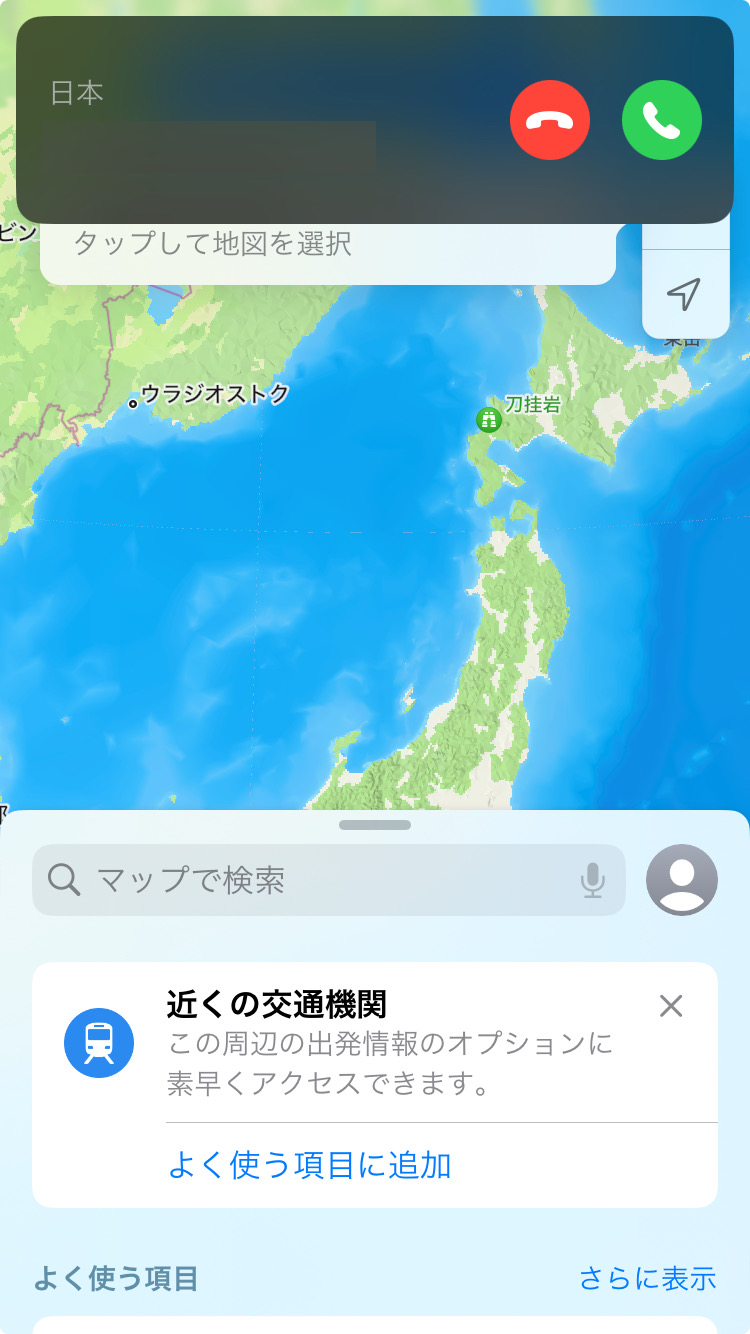 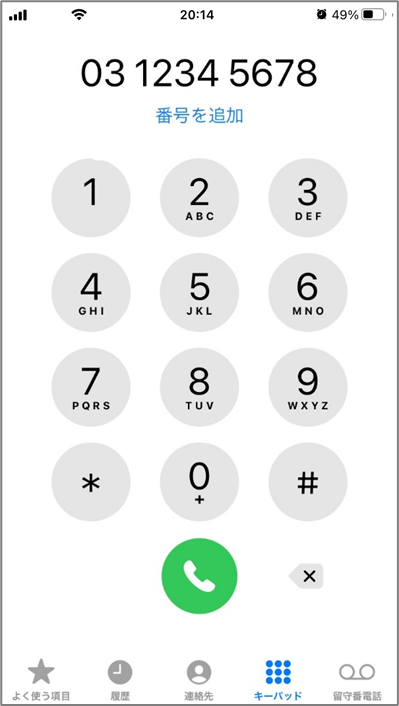 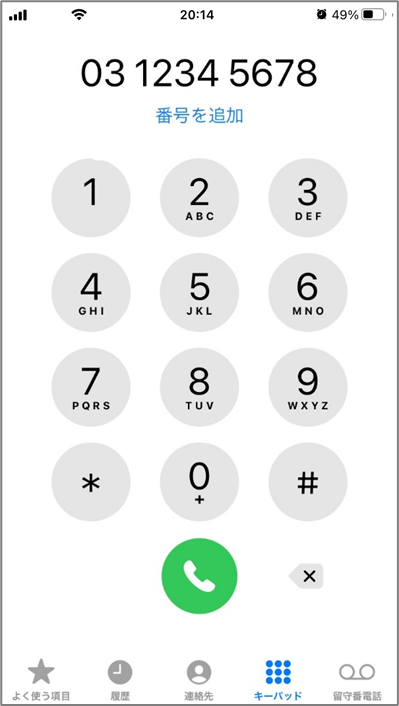 ※数字はダブルタップで決定を繰り返し、
入力します
23
1-F
キーパッドを使った電話のかけ方
キーパッドを使って電話をかけてみましょう
❺
電話を切る際は、画面上のどこでも良いので２本指でダブルタップします
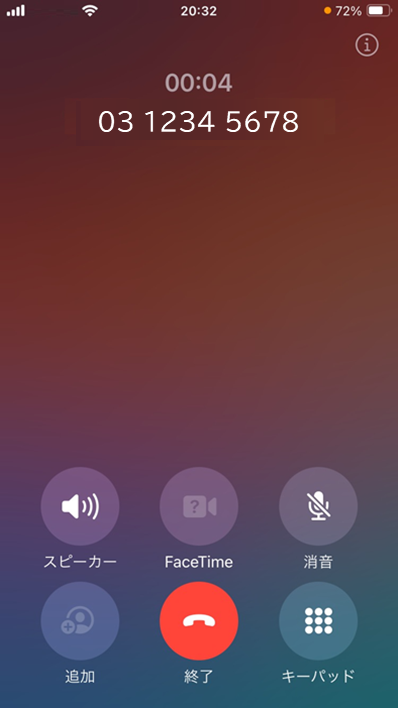 24
２
連絡先の登録と編集
25
2-A
連絡先の登録
連絡先を登録してみましょう
❶
Siriを起動して｢連絡先を開いて｣と声をかけます
❷
右スワイプで追加マーク　　　まで進み、ダブルタップします
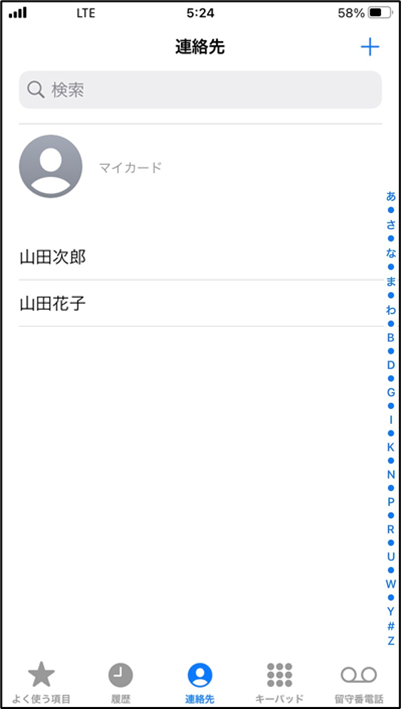 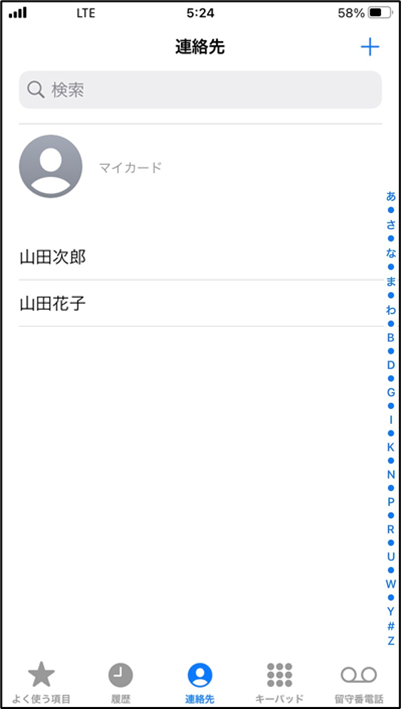 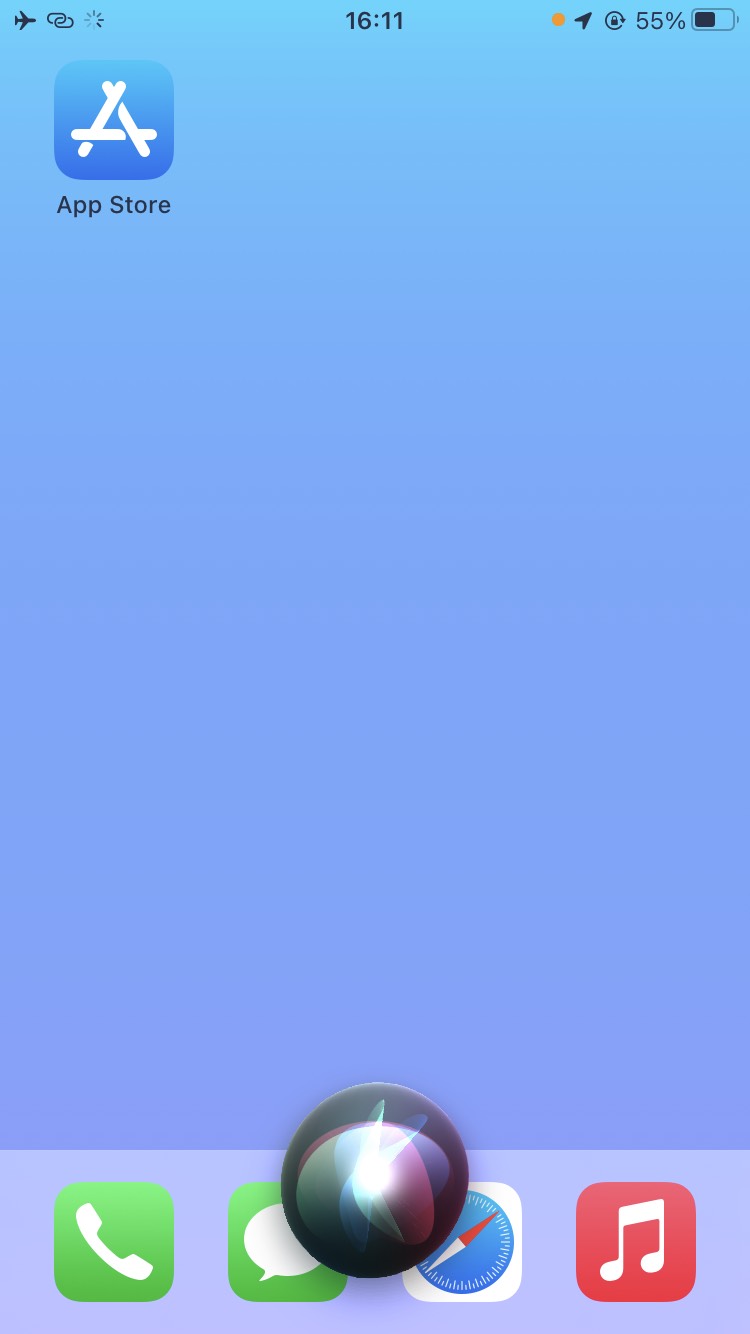 ※連絡先アプリはホーム画面からジェスチャー操作
でも開けます
２6
2-A
連絡先の登録
連絡先を登録してみましょう
❸
新規連絡先登録画面が表示されます
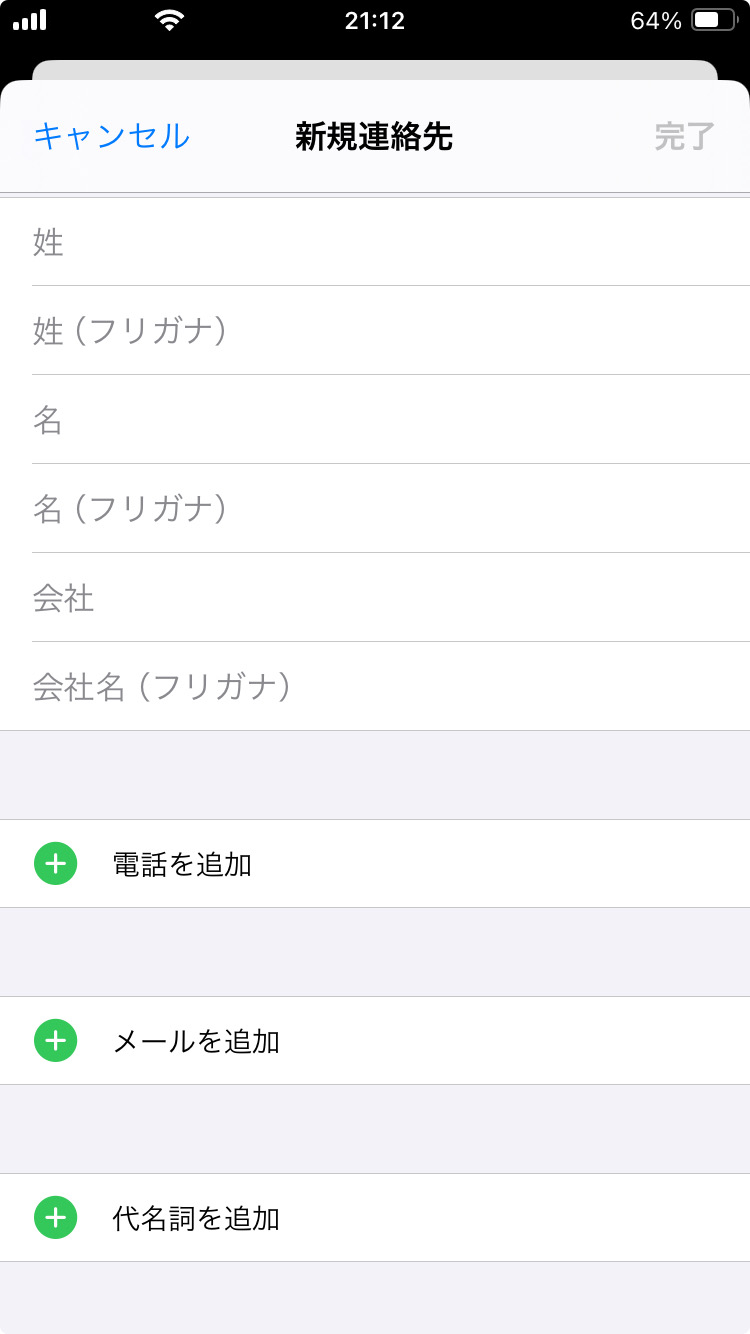 ２7
2-A
連絡先の登録
連絡先を登録してみましょう
❹
電話を切る際は、画面上のどこでも良いので２本指でダブルタップします
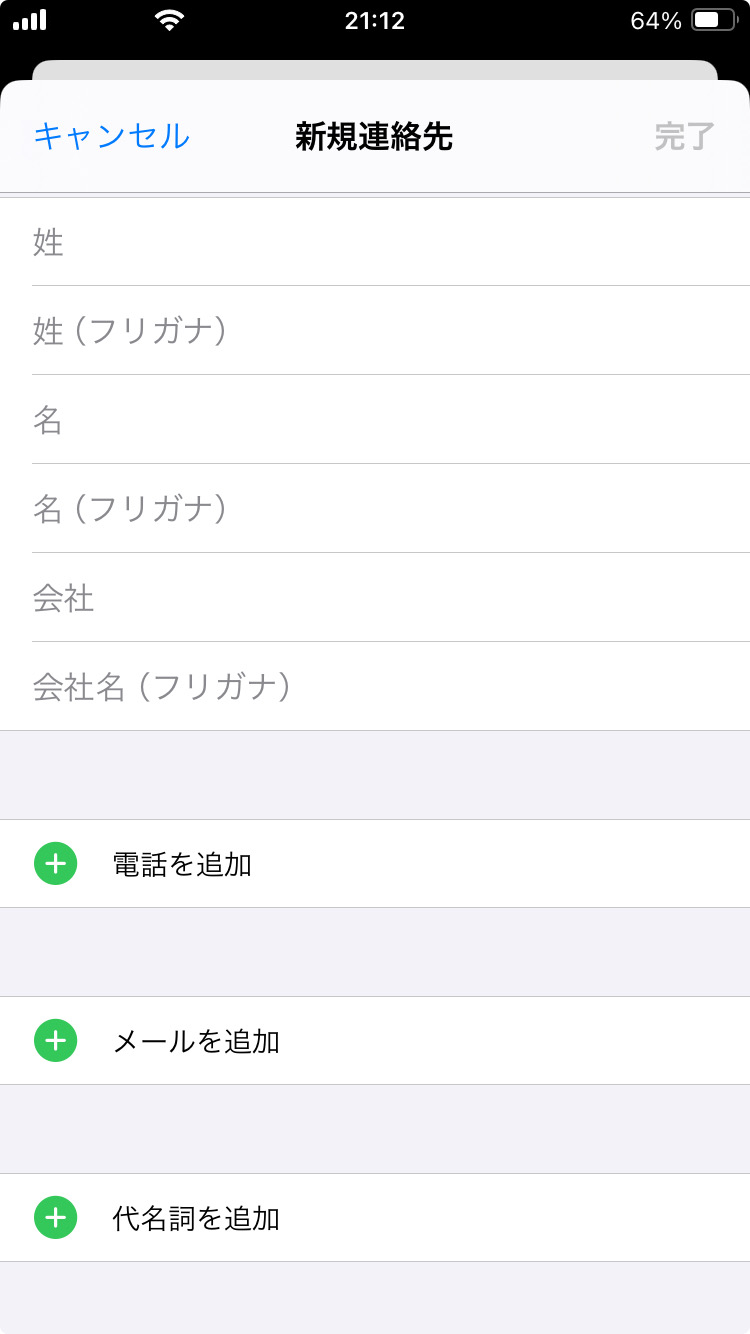 ※音声入力も可能ですが、同じ読みでも異なる漢字が選択されてしまったり、フリガナが自動で漢字に変換されてしまうことがあるため、手入力がおすすめです
※タッチやスワイプで入力したい項目を
順番に選びます
２8
2-A
連絡先の登録
連絡先を登録してみましょう
❺
電話番号入力後、電話の項目をタップし左スワイプで項目を一つ戻ります
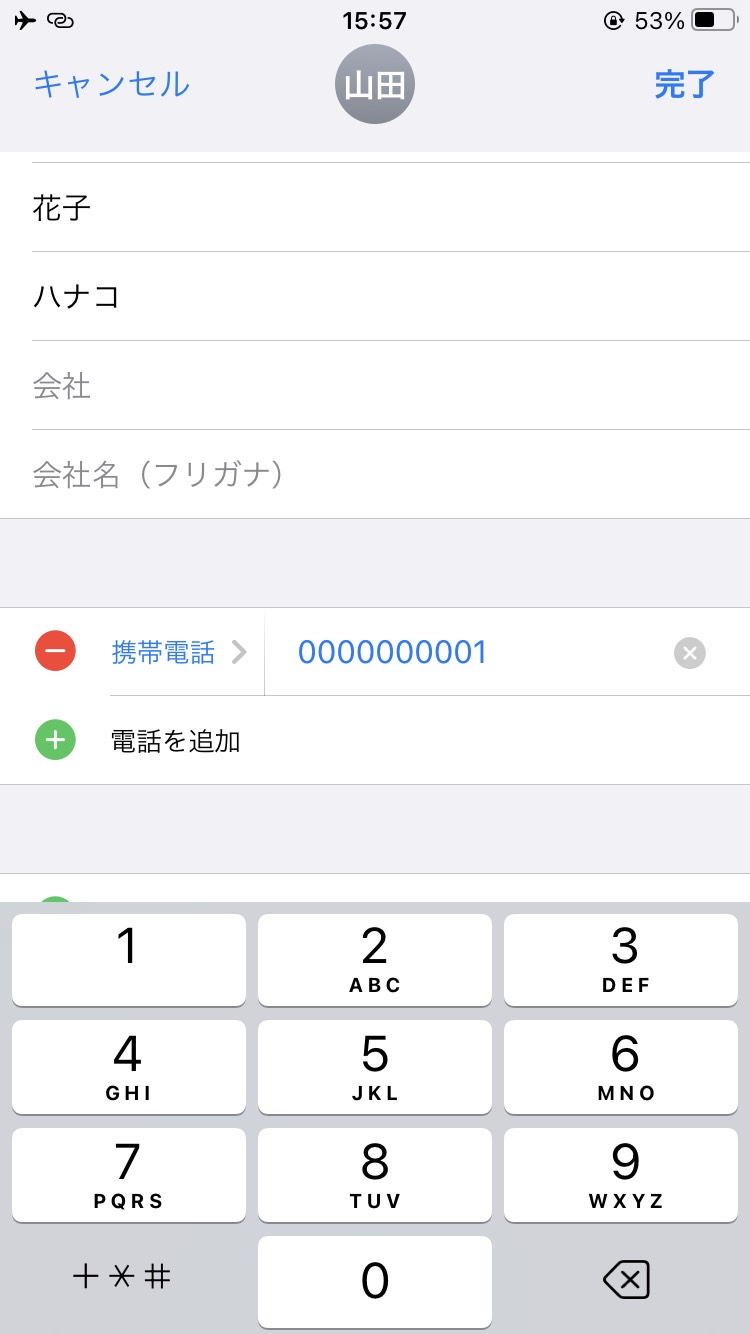 ２9
2-A
連絡先の登録
連絡先を登録してみましょう
❻
｢携帯電話｣などの
ラベル名を確認します
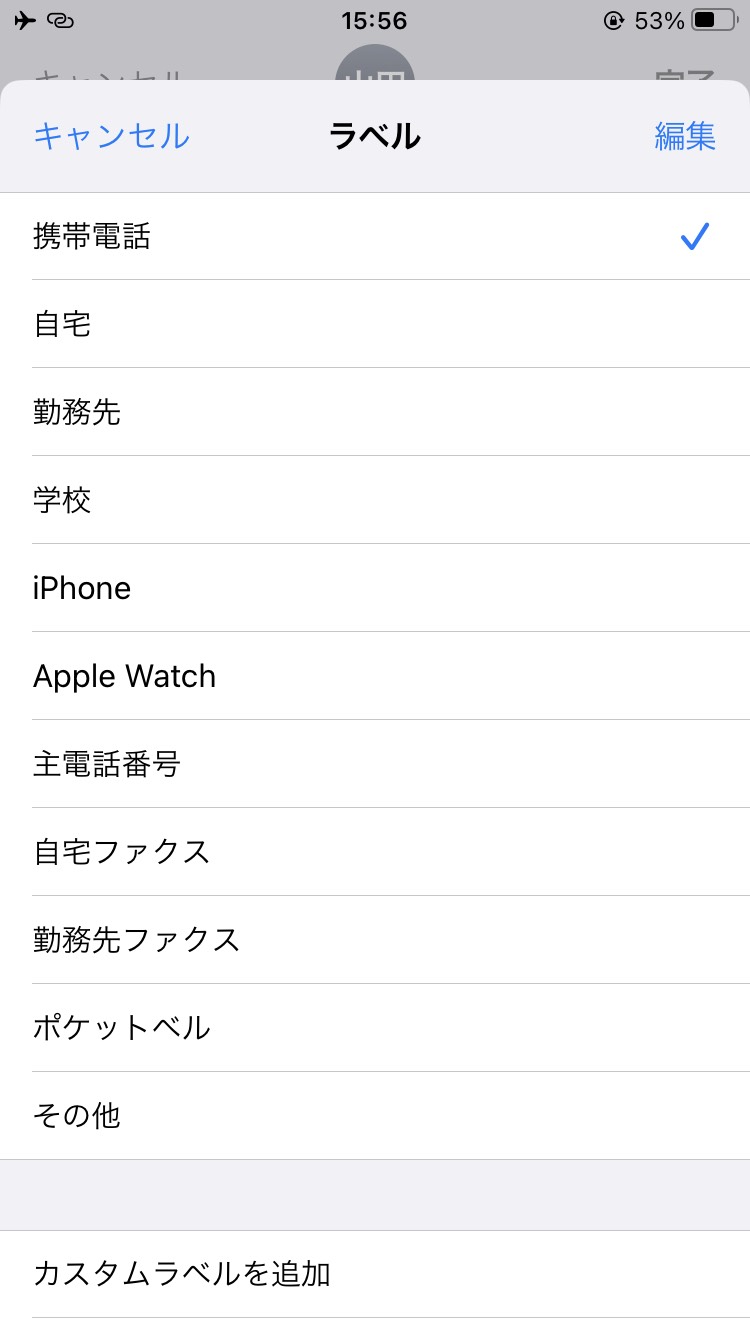 ※変更が必要な場合、
ダブルタップし左右の
スワイプで｢自宅｣や｢勤務先｣など適切なラベル名を選び、
再びダブルタップして
決定します
30
2-A
連絡先の登録
連絡先を登録してみましょう
❼
タッチやスワイプで画面右上の｢完了｣を選び、ダブルタップしますこれで登録完了です​
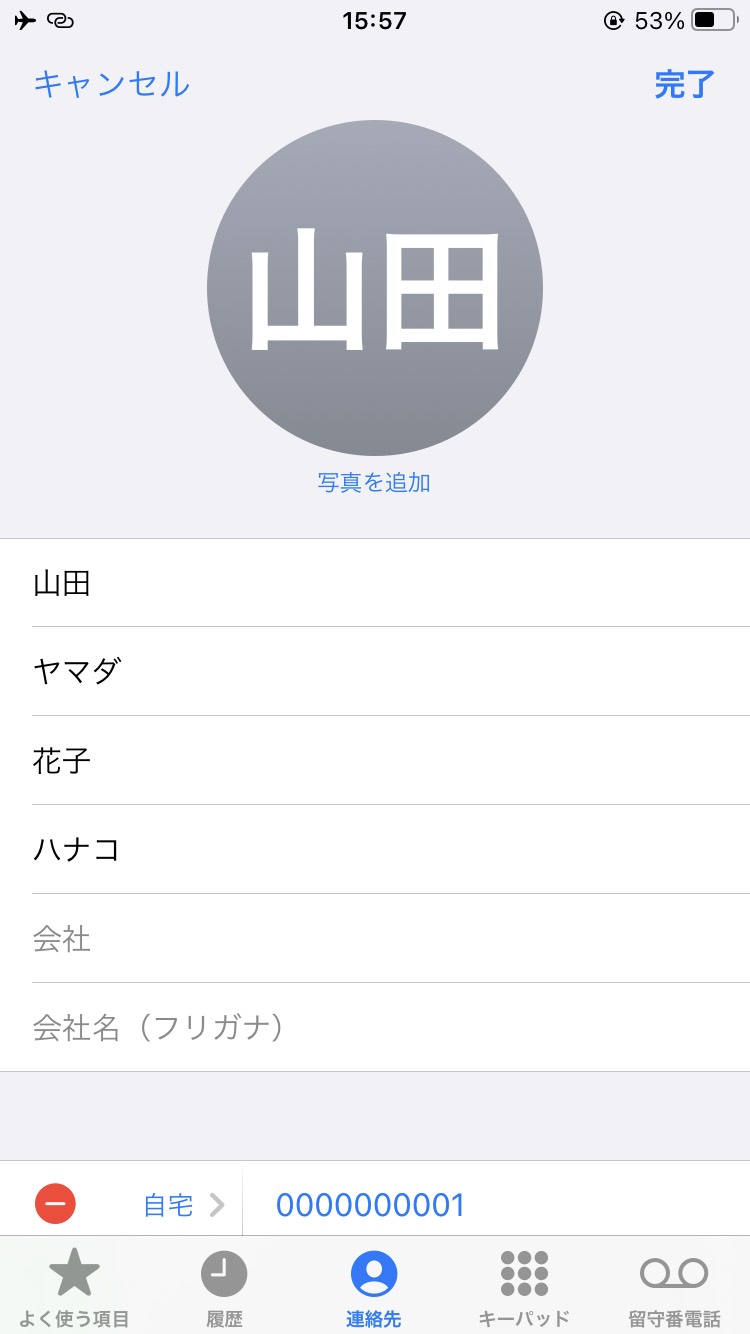 ※Siriを利用して電話をかける
際は、❻の手順で選択したラベル名が使用されます
31
2-B
履歴を使った連絡先の登録
履歴から連絡先を登録する際の注意点です
電話アプリを開いた際には前回使用した時に最後に表示していたタブ(履歴や連絡先、キーパッドなど)が表示されます。
本資料では、最後に表示していたタブを「連絡先」として
発着信履歴を使った電話のかけ方をご説明いたします。
32
2-B
履歴を使った連絡先の登録
履歴から連絡先を登録してみましょう
❶
Siriを起動して｢電話アプリを開いて｣と声をかけます
❷
右・左スワイプで履歴ボタンを探し、「履歴ボタン」をダブルタップします
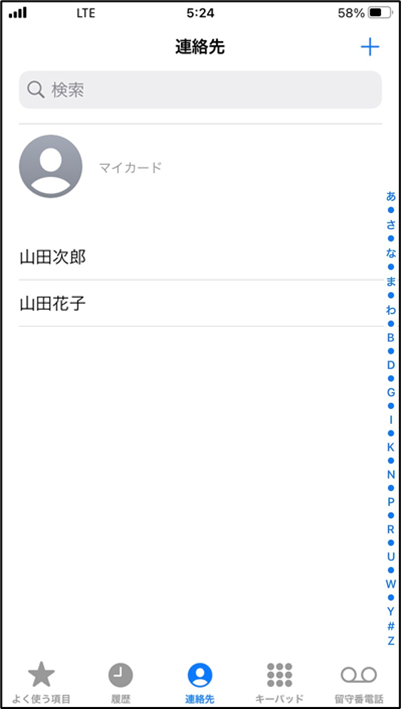 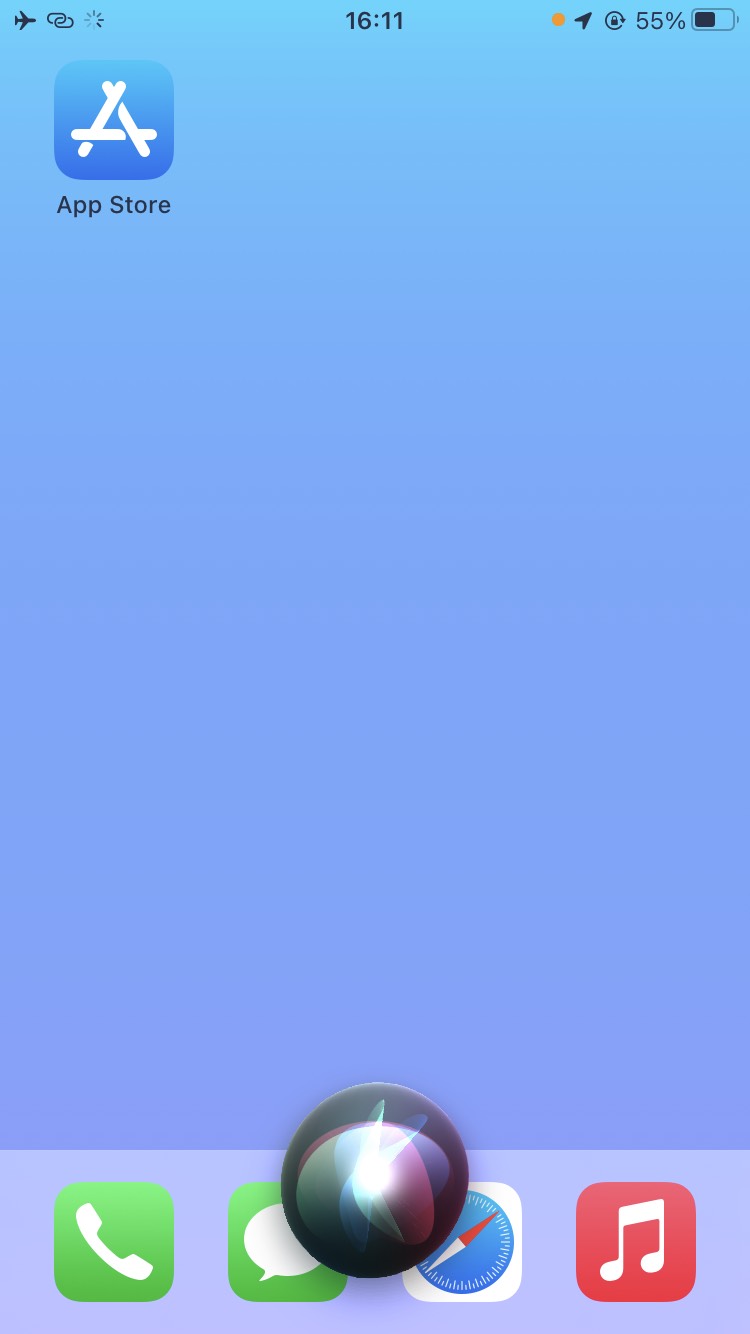 ※電話アプリはホーム画面からジェスチャー操作
でも開けます
※最初にキーパッドタブが表示された場合、❷の手順を
飛ばして構いません
33
2-B
履歴を使った連絡先の登録
履歴から連絡先を登録してみましょう
❸
履歴選択後、｢詳細情報｣と読みあげるまで下スワイプし、ダブルタップします
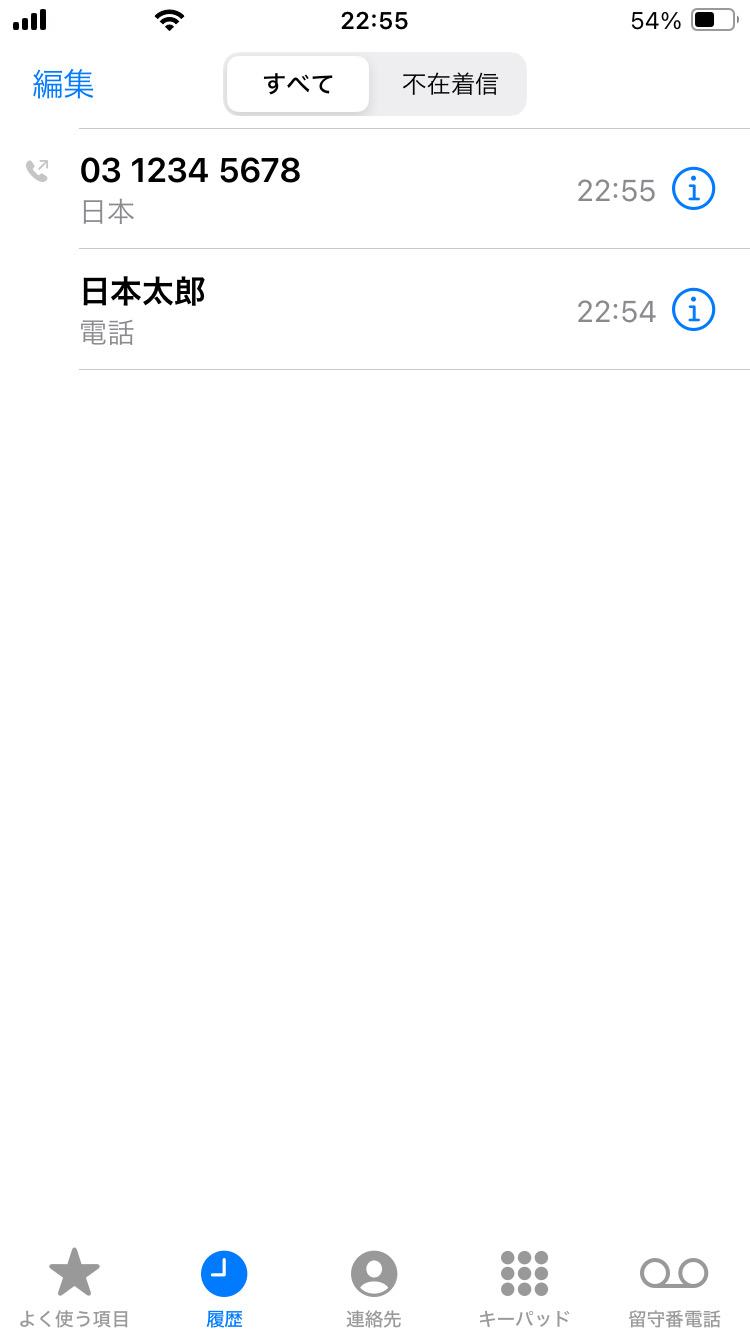 ※左右スワイプすると、
古い履歴から読みあげます
34
2-B
履歴を使った連絡先の登録
履歴から連絡先を登録してみましょう
❹
｢新規連絡先を作成｣と読み上げるまで右スワイプし、ダブルタップします
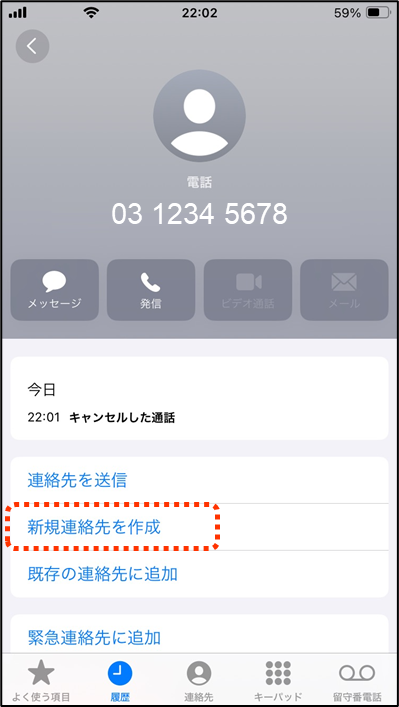 ※｢既存の連絡先に追加｣を選び、すでに登録のある連絡先に番号を追加登録することも可能です
35
2-B
履歴を使った連絡先の登録
履歴から連絡先を登録してみましょう
❺
新規連絡先登録画面が表示されます
❻
項目ごとにダブルタップしてから入力を行います
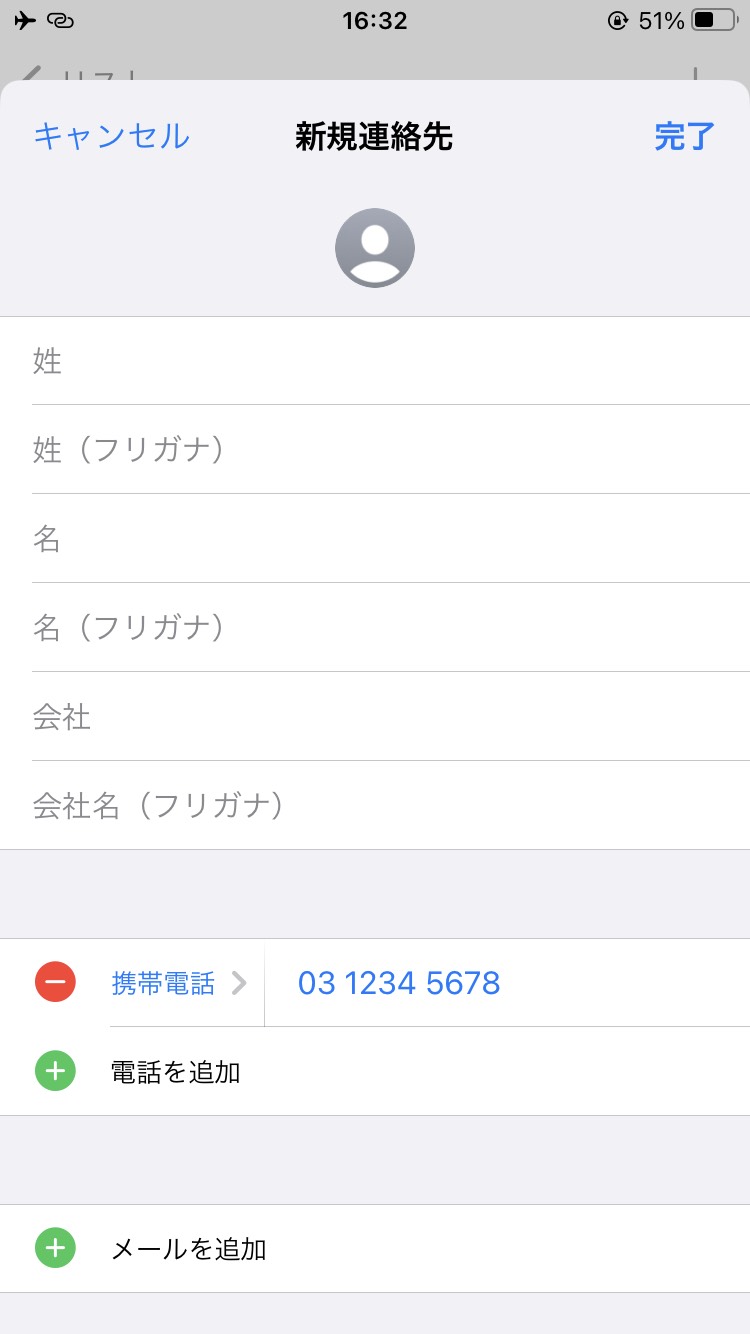 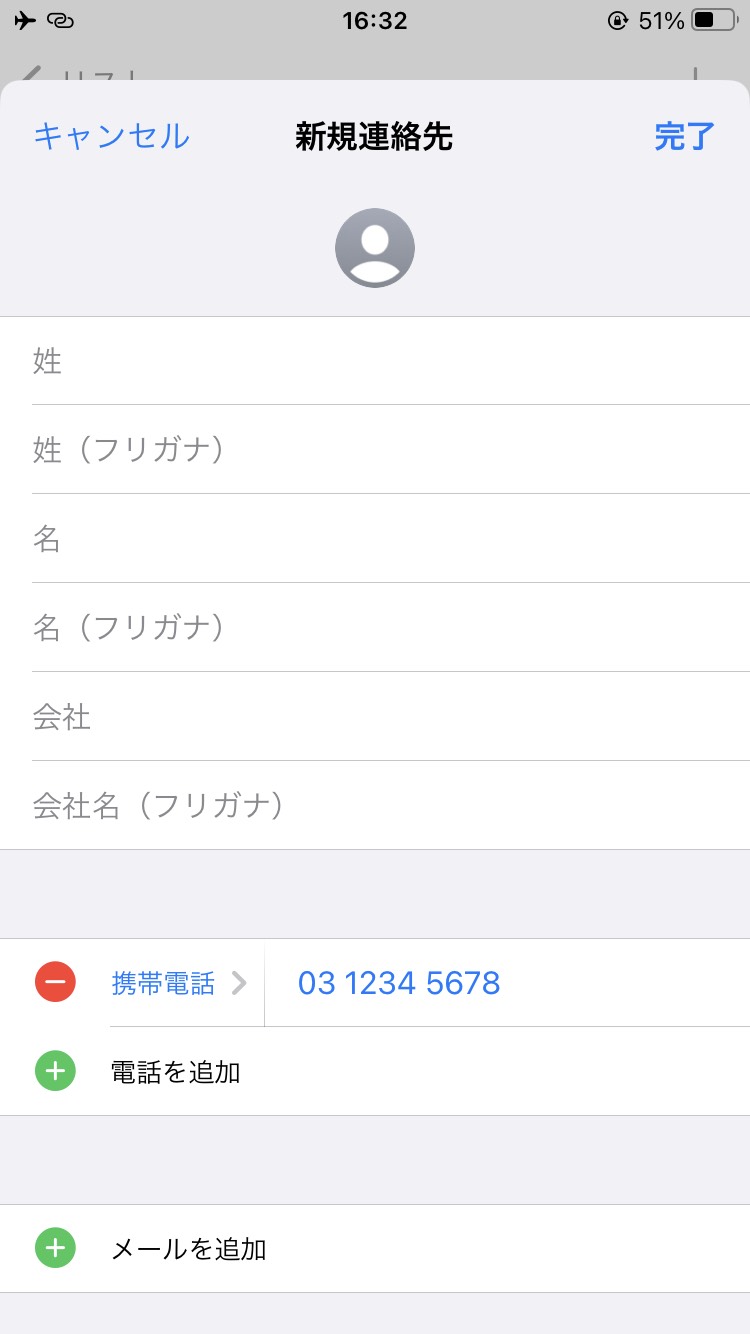 ※タッチやスワイプで入力したい項目を順番に選びます
※項目ごとにこの操作を繰り返します
36
2-B
履歴を使った連絡先の登録
履歴から連絡先を登録してみましょう
❼
電話の項目をタップし
左スワイプで項目を一つ戻ります
❽
｢携帯電話｣などの
ラベル名を確認します
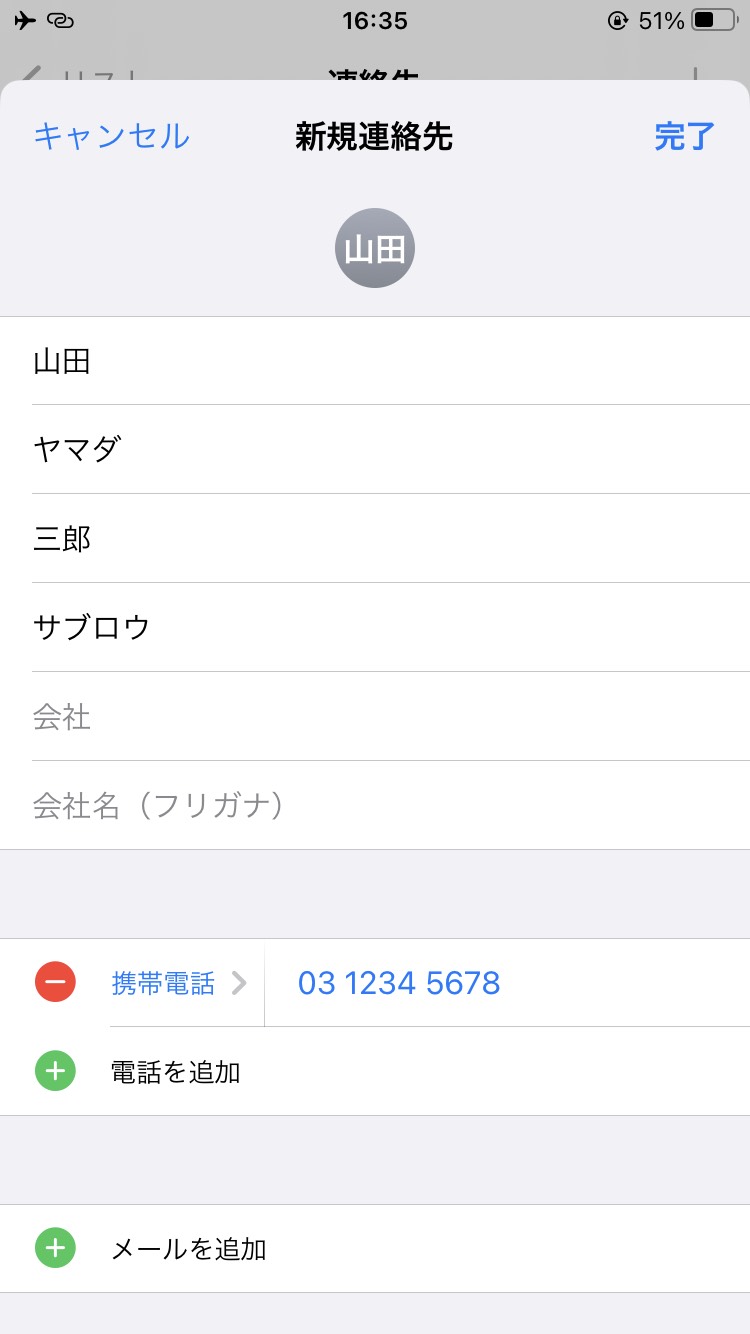 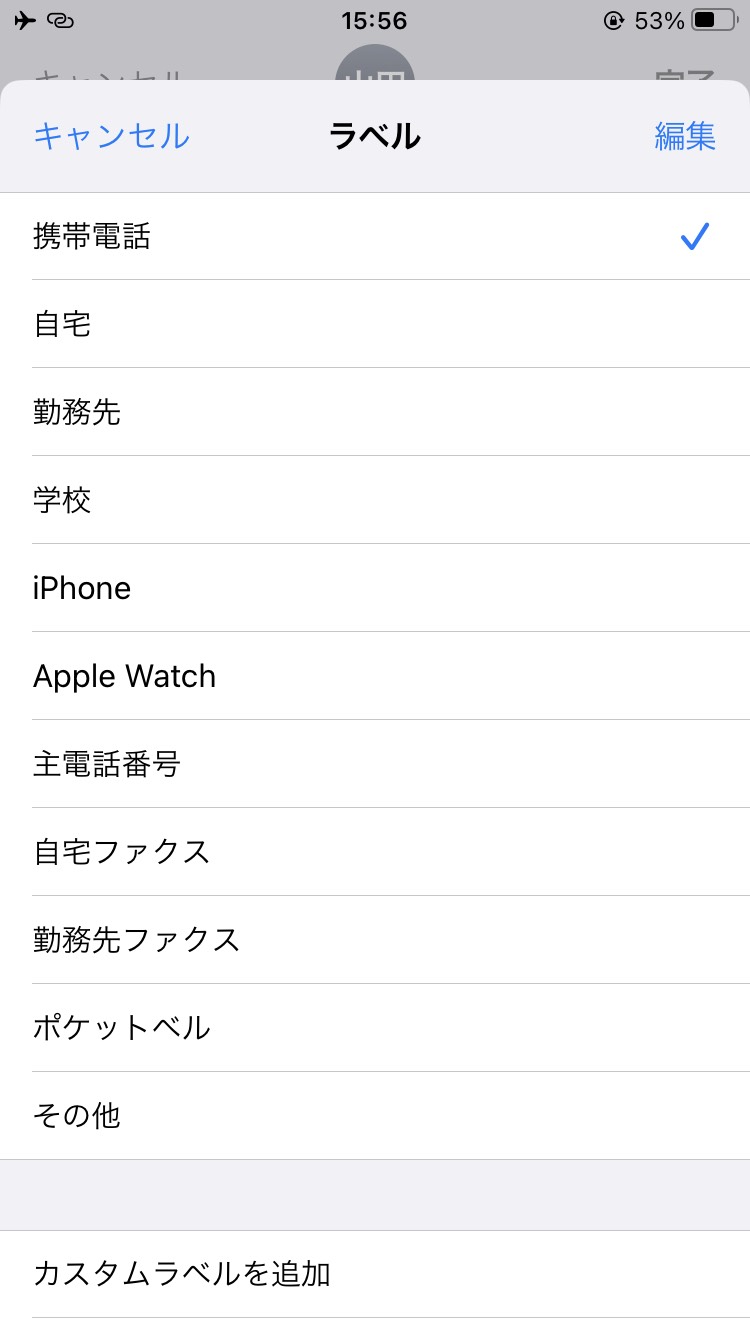 37
2-B
履歴を使った連絡先の登録
履歴から連絡先を登録してみましょう
❾
タッチやスワイプで画面右上の｢完了｣を選び、ダブルタップしますこれで登録完了です​
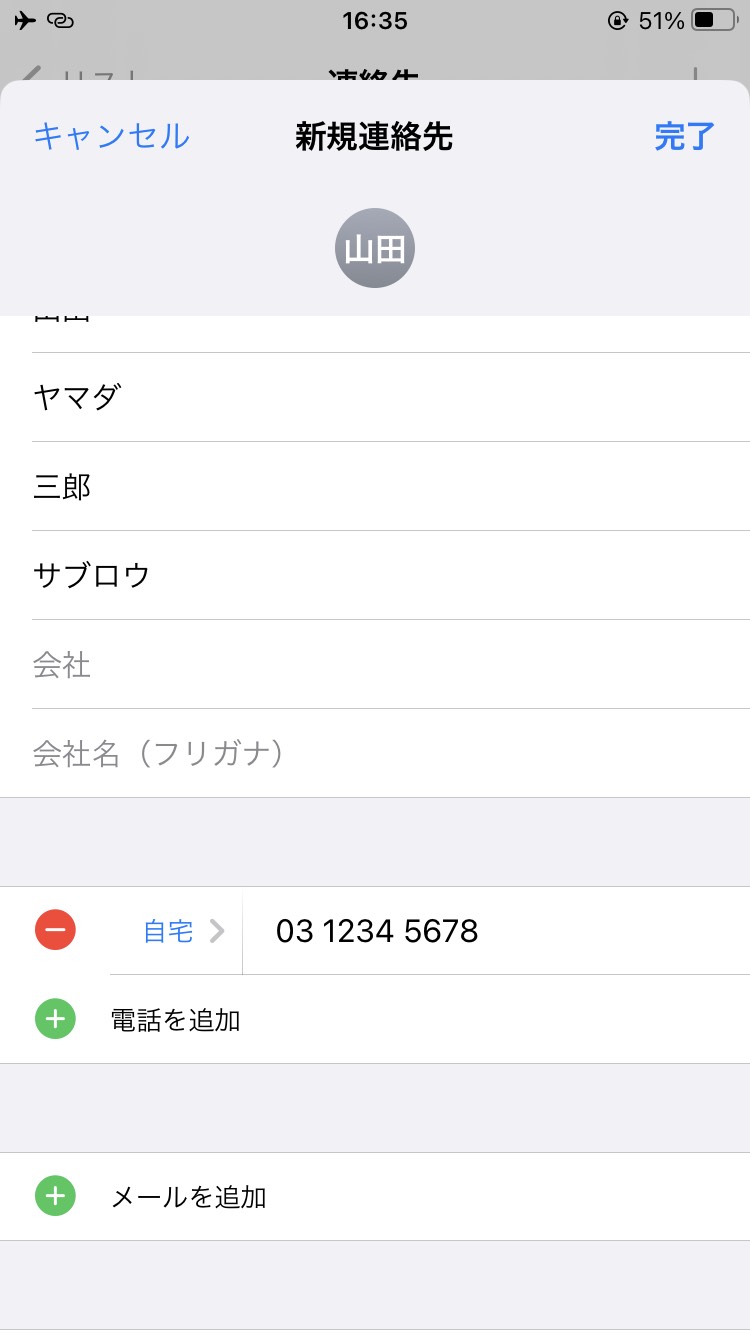 ※Siriを利用して電話をかける
際は、❽の手順で選択したラベル名が使用されます
38
2-C
連絡先の編集
連絡先を編集してみましょう
❶
Siriを起動して｢連絡先を開いて｣と声をかけます
❷
右スワイプを繰り返し、連絡先の中から編集したい相手を探します
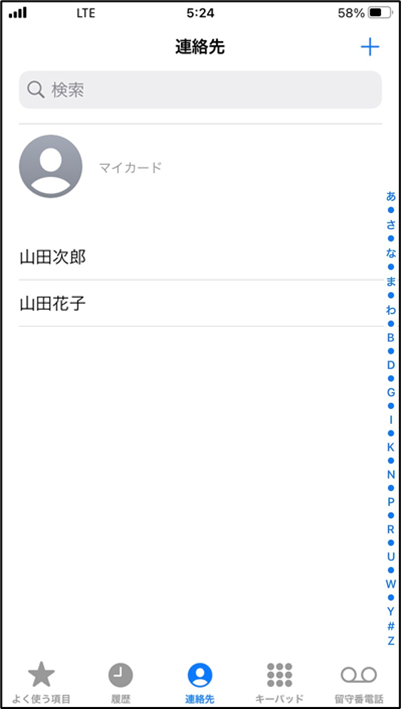 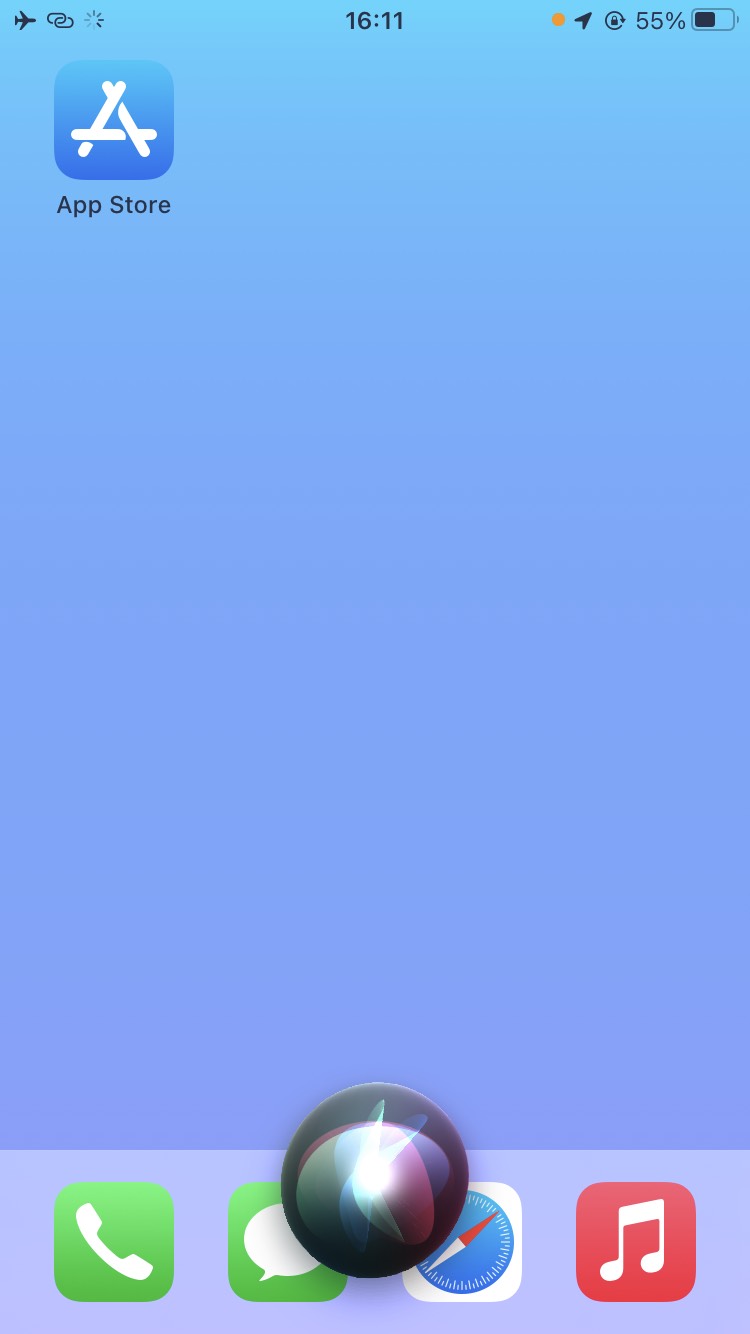 ※連絡先アプリはホーム画面からジェスチャー操作でも開けます
39
2-C
連絡先の編集
連絡先を編集してみましょう
❸
「セクションの索引」と読み上げたら１本指で下・右スワイプし相手を探します
❹
相手を見つけたらダブルタップして、その方の詳細情報に進みます
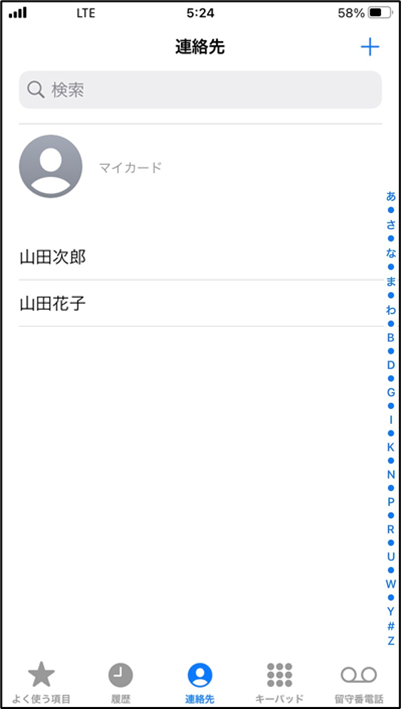 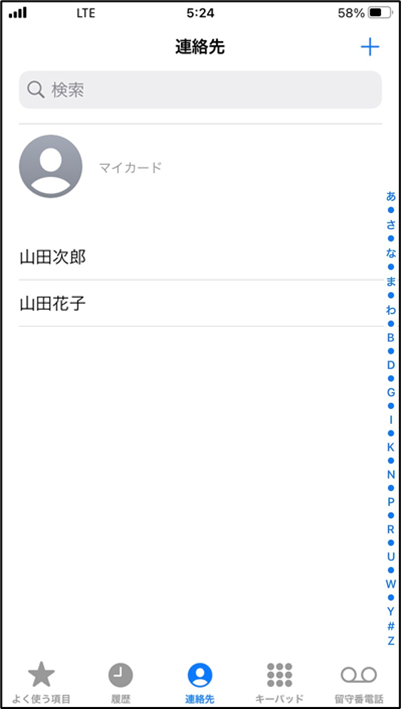 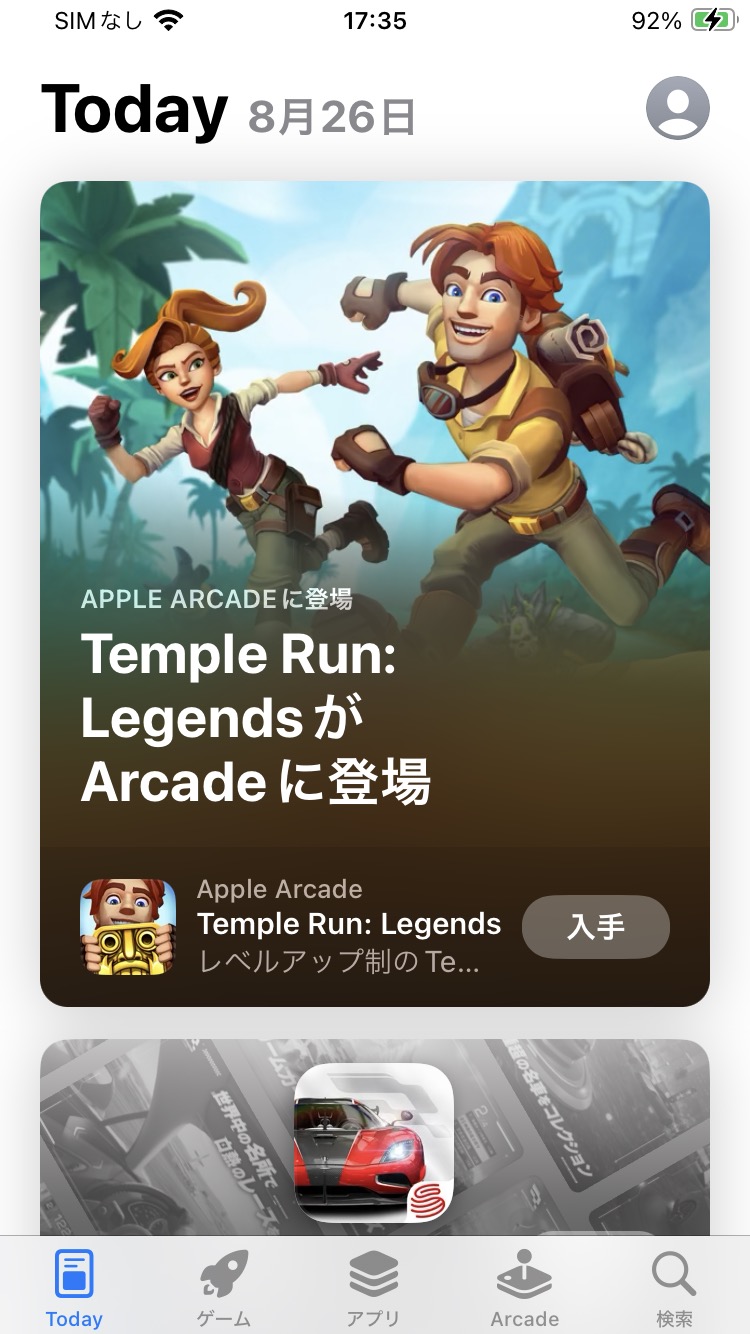 ※下スワイプすると｢あ｣｢か｣｢さ｣｢た｣｢な｣の順で、右スワイプすると
1人ずつ名前を
読み上げますので
相手を探します
40
2-C
連絡先の編集
連絡先を編集してみましょう
❺
「編集」をダブルタップします
❻
右スワイプで編集したい項目まで進み、ダブルタップ後に編集します
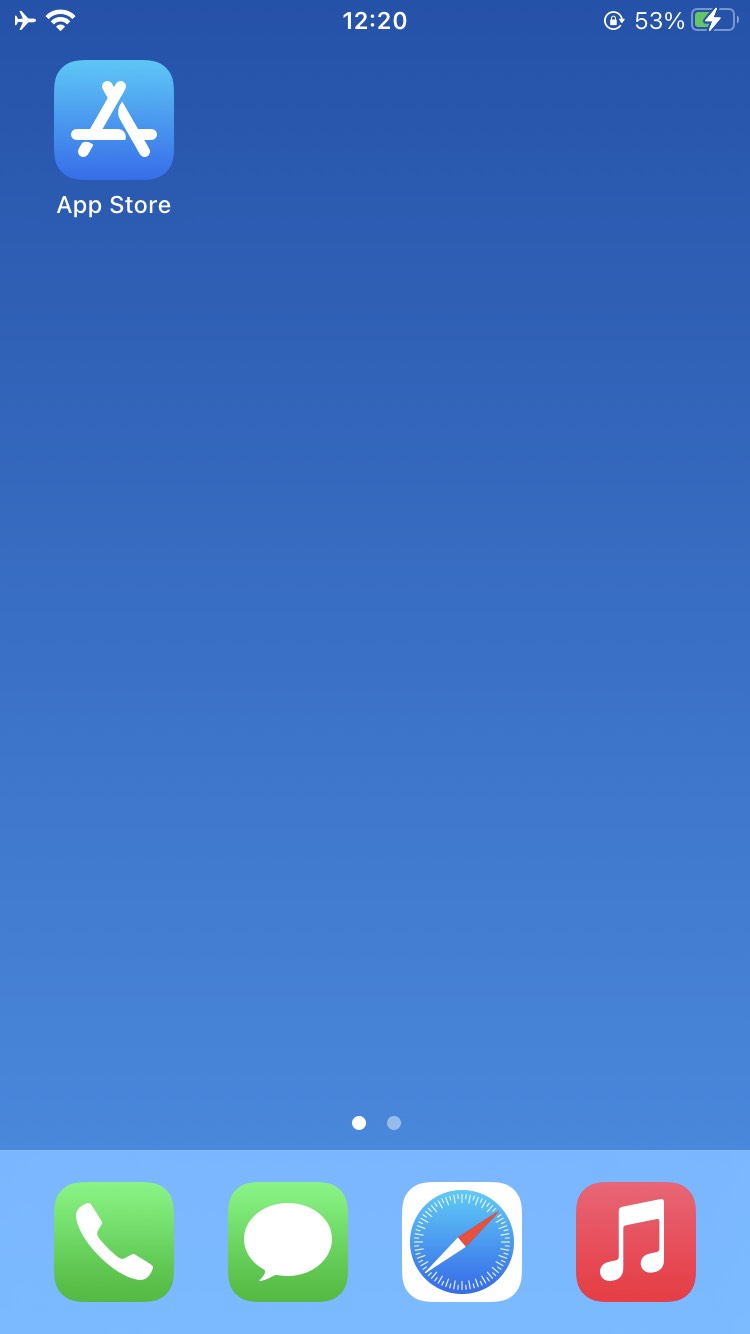 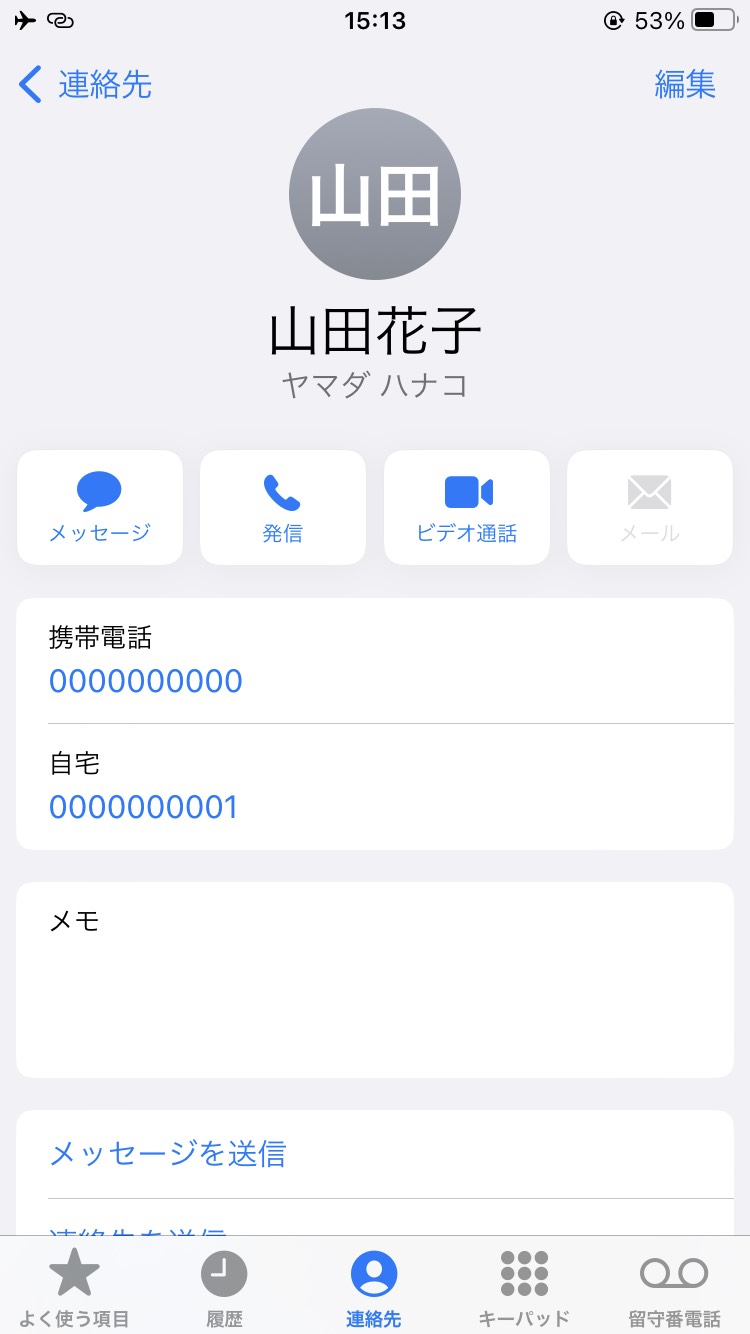 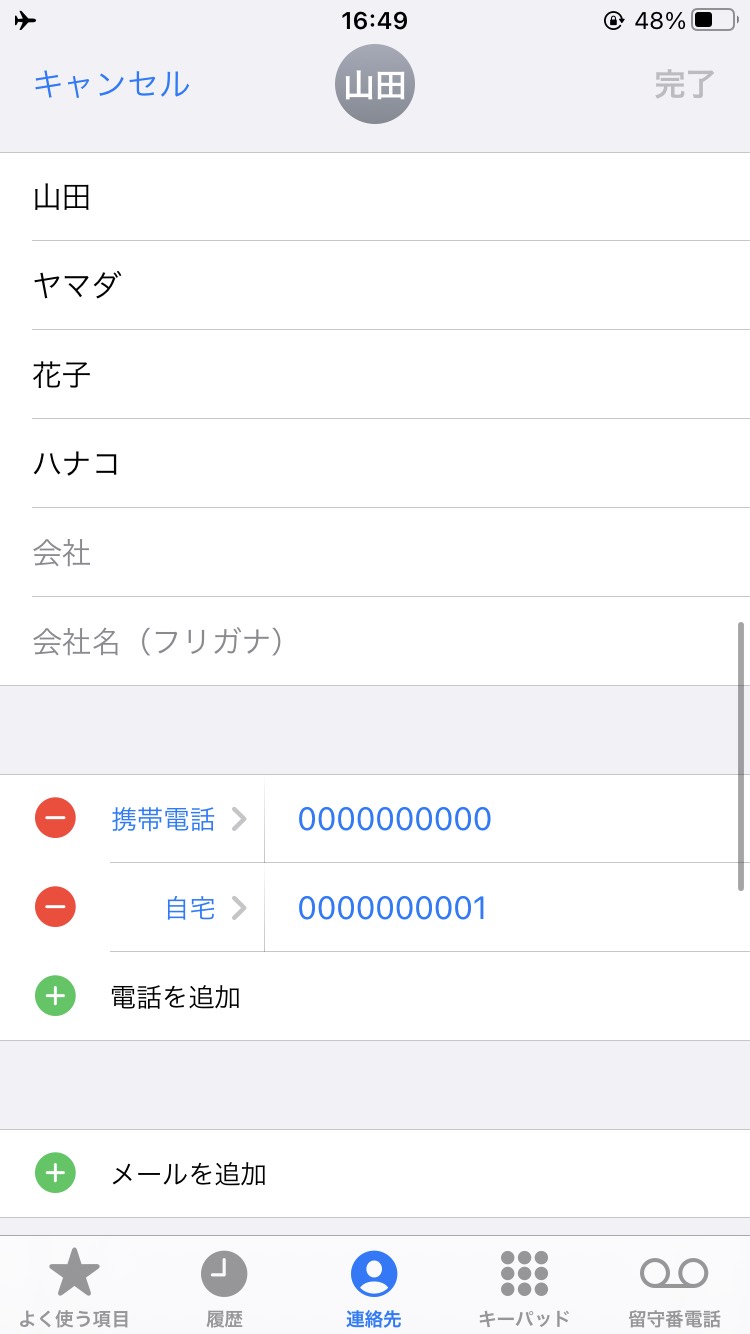 41
2-C
連絡先の編集
連絡先を編集してみましょう
❼
タッチやスワイプで画面右上の｢完了｣を選び、ダブルタップしますこれで編集完了です​
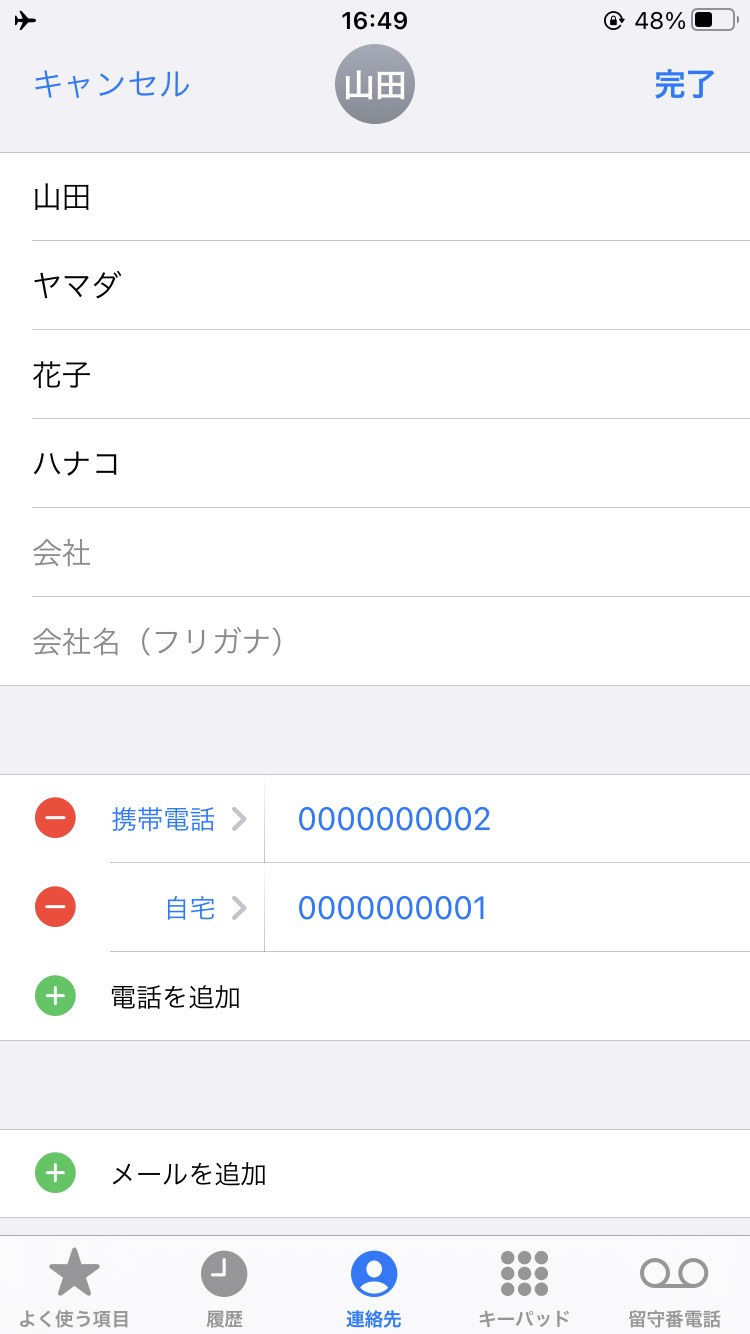 42
2-C
連絡先の編集
連絡先を削除してみましょう
❶
Siriを起動して｢連絡先を開いて｣と声をかけます
❷
右スワイプを繰り返し、連絡先の中から編集したい相手を探します
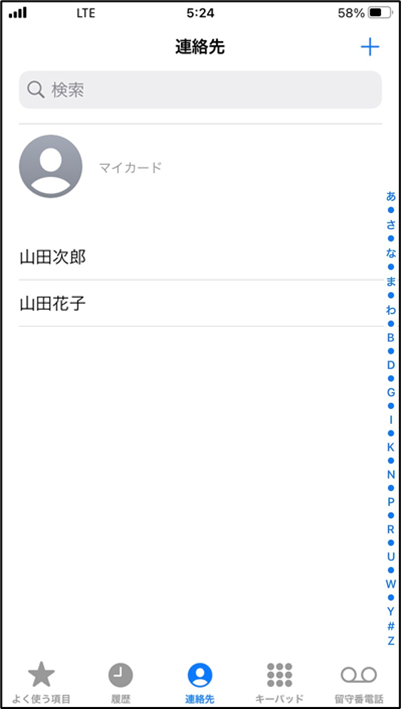 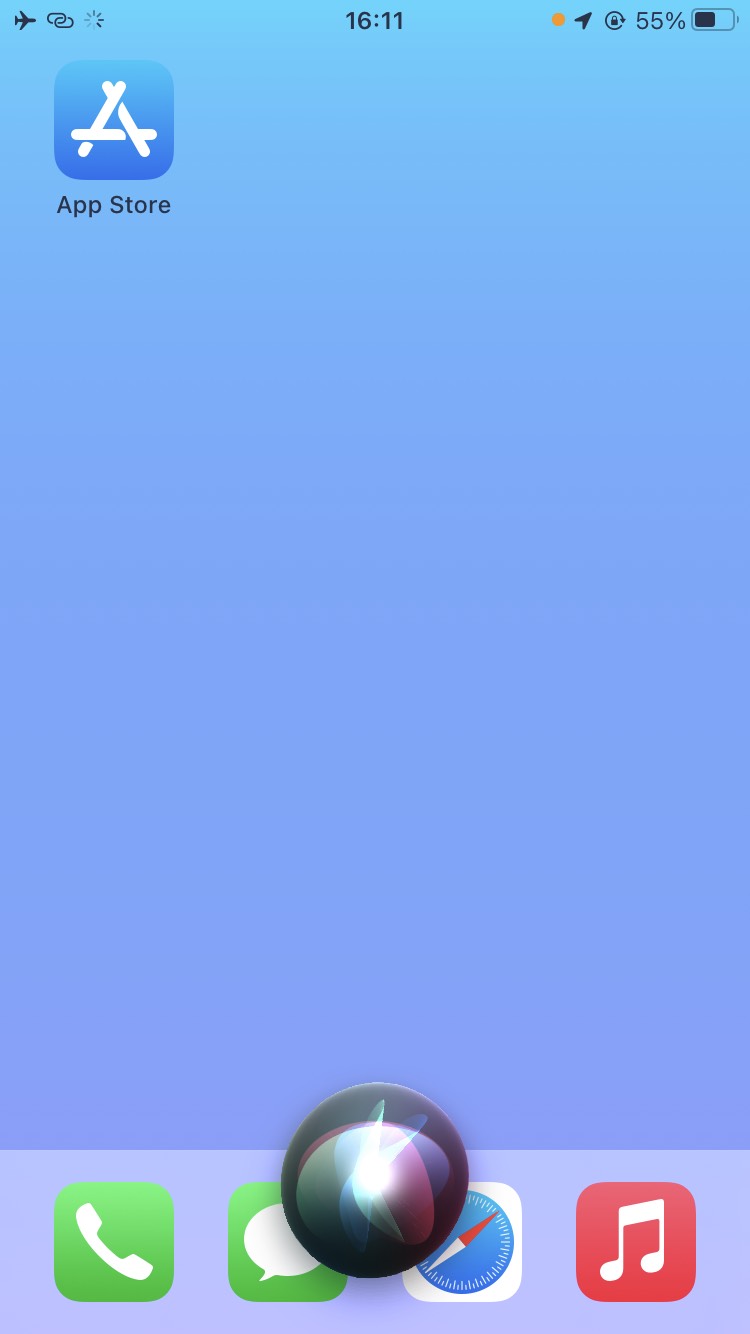 ※連絡先アプリはホーム画面からジェスチャー操作でも開けます
43
2-C
連絡先の編集
連絡先を削除してみましょう
❸
「セクションの索引」と読み上げたら１本指で下・右スワイプし相手を探します
❹
相手を見つけたらダブルタップして、その方の詳細情報に進みます
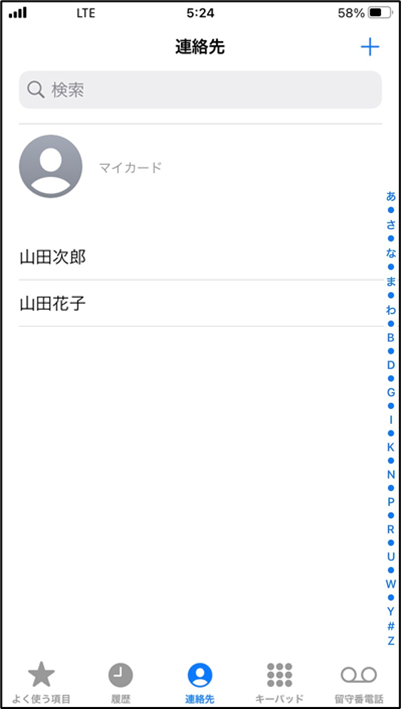 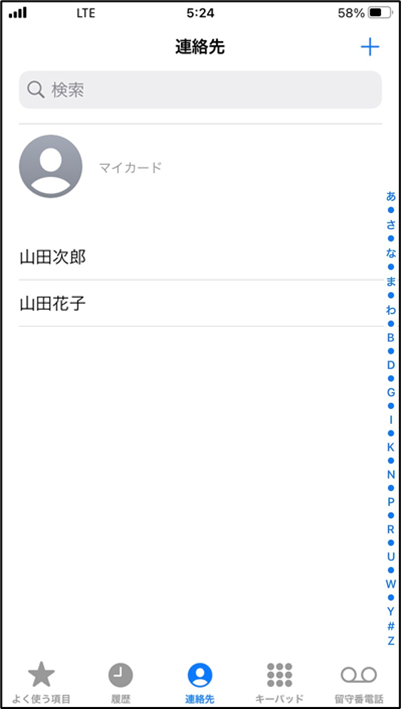 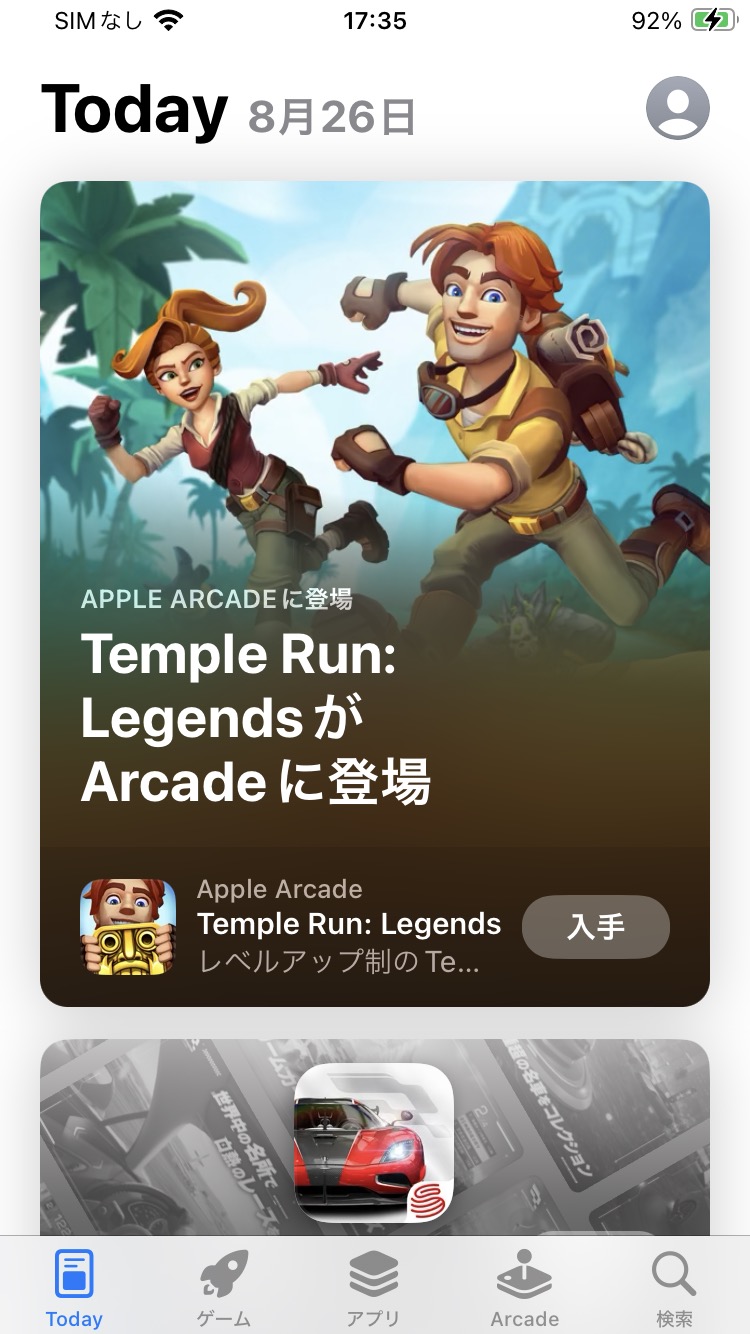 ※下スワイプすると｢あ｣｢か｣｢さ｣｢た｣｢な｣の順で、右スワイプすると
1人ずつ名前を
読み上げますので
相手を探します
44
2-C
連絡先の編集
連絡先を削除してみましょう
❺
「編集」をダブルタップします
❻
スワイプで｢連絡先を削除｣まで
進んでダブルタップします
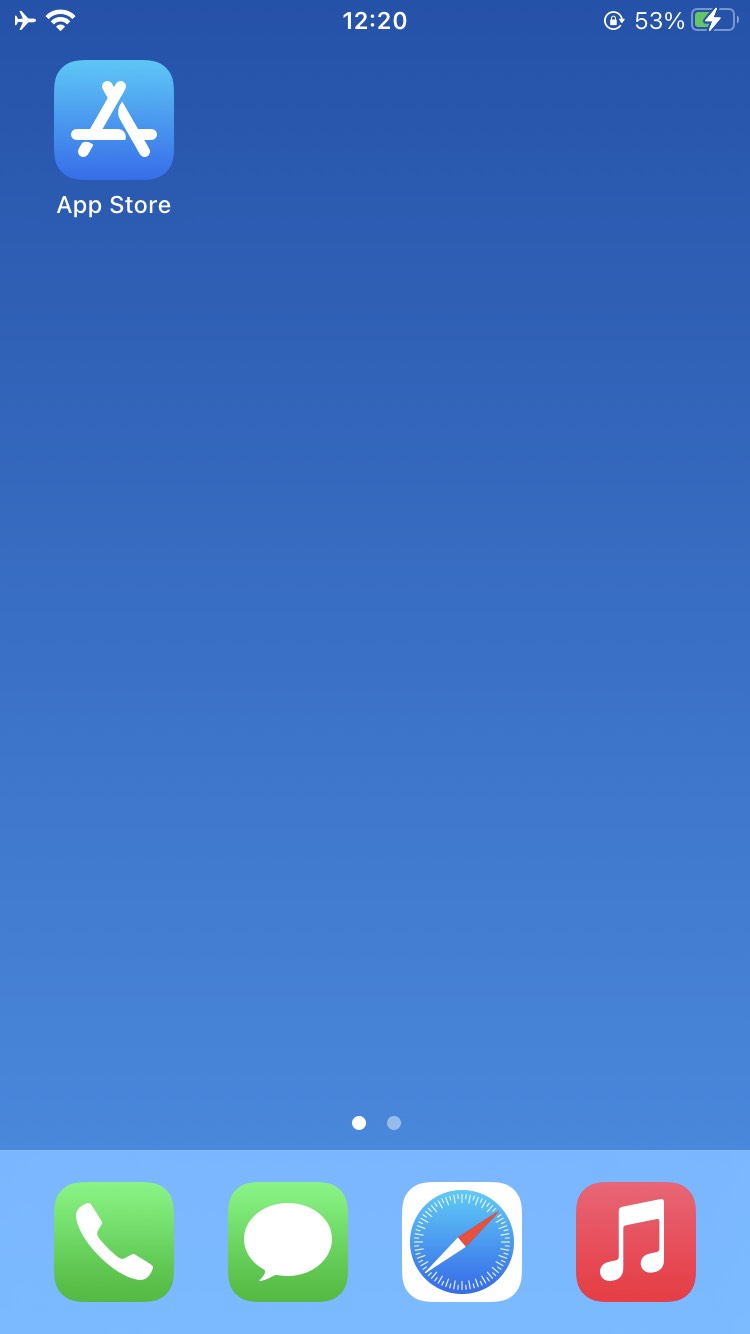 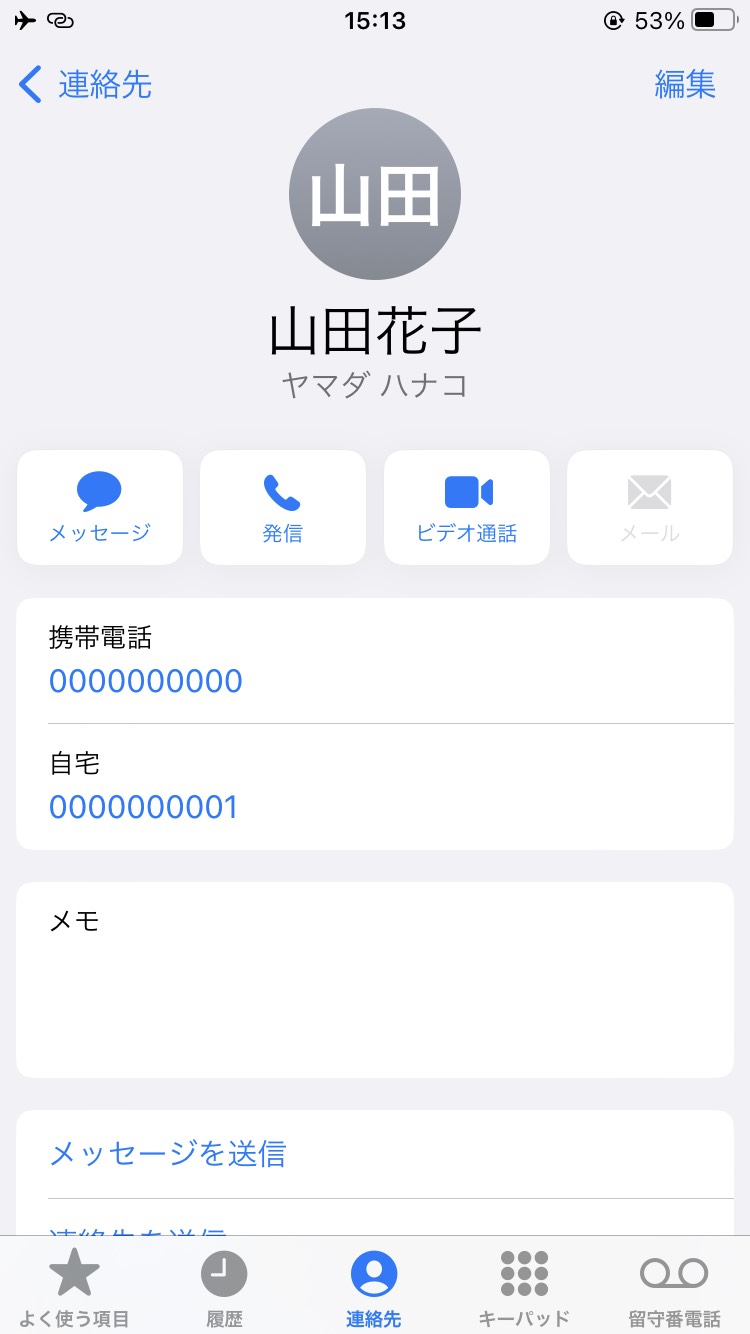 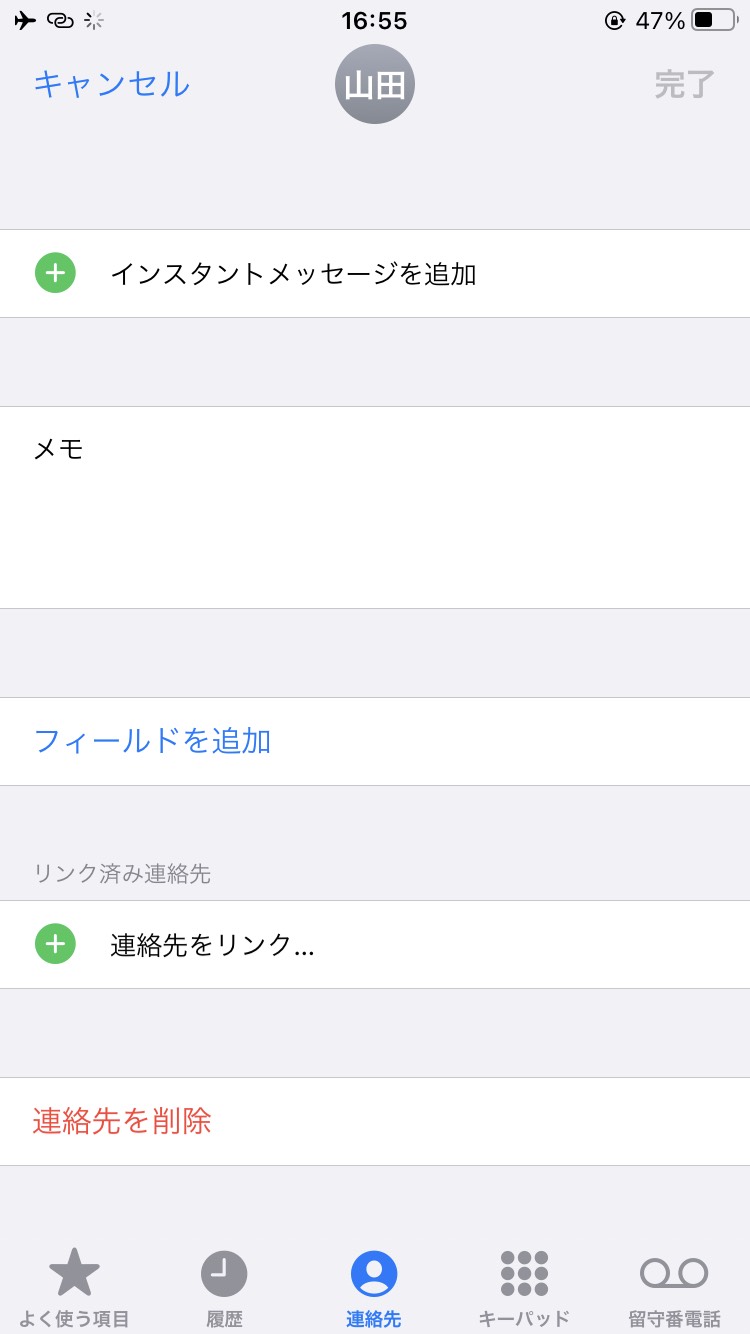 45
2-C
連絡先の編集
連絡先を削除してみましょう
❼
｢連絡先を削除｣をダブルタップします
これで連絡先は削除されます
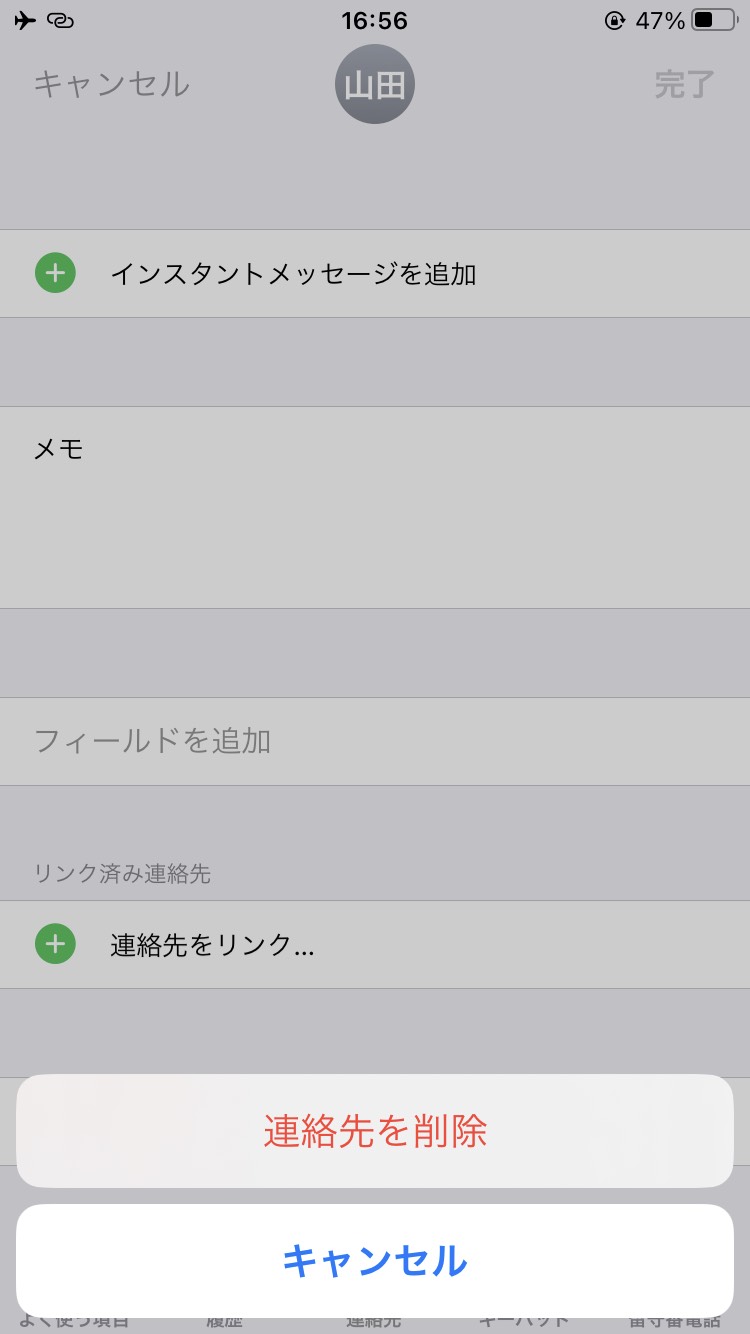 ※削除した連絡先は元に
戻せないので注意が必要です
※「連絡先を削除」はページの最後に書かれている項目のため、一気に最後の項目に移動できる｢４本指で画面の半分より下を１回タップ｣するジェスチャーを
おすすめします
なお、画面の半分より上をタップすることで最初の項目に移動することもできます
４6